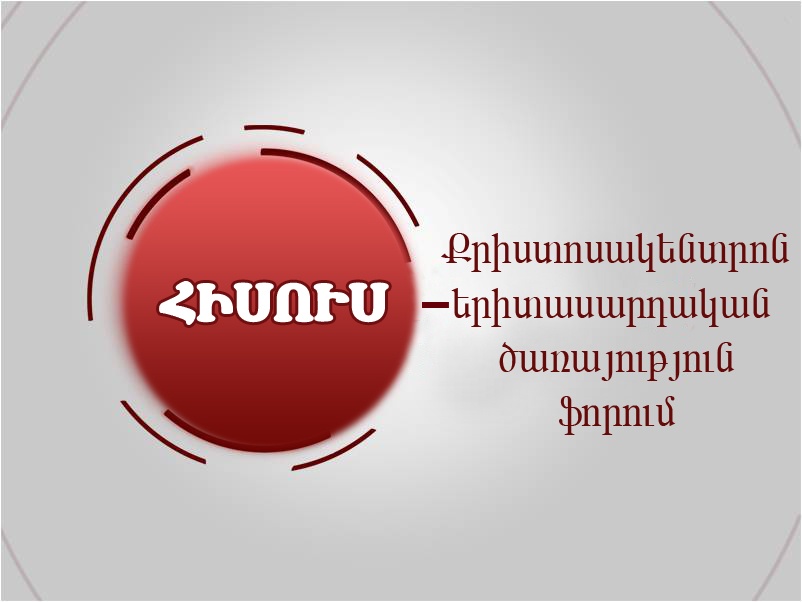 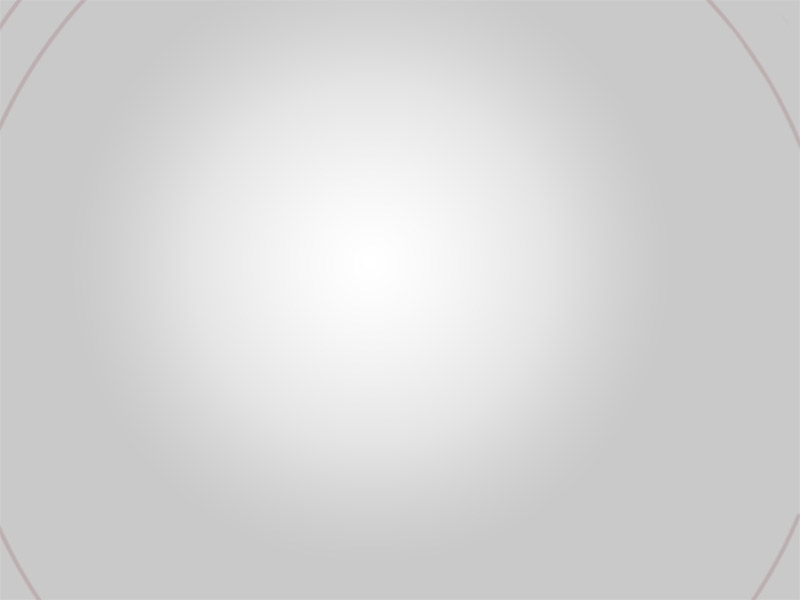 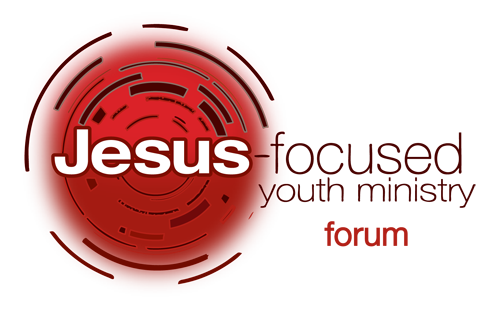 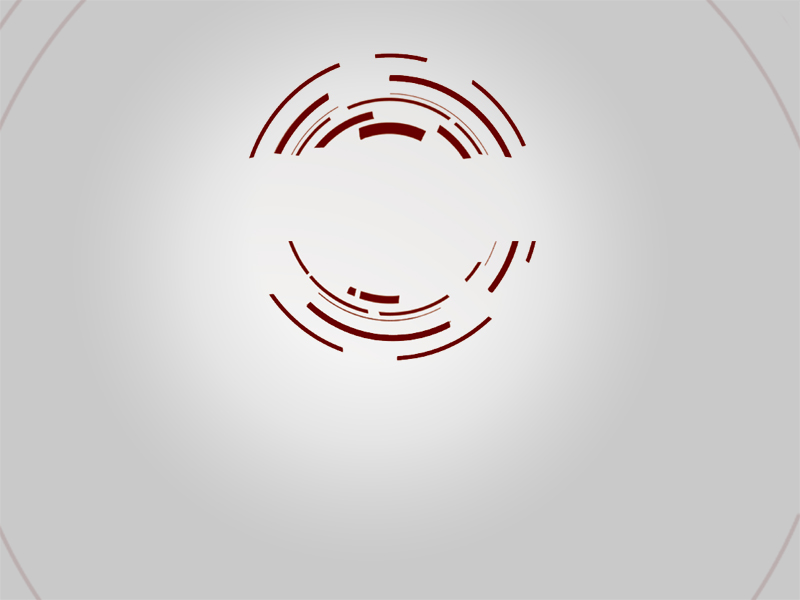 Դաս 1
Տե՛ս Մեծ Պատկերը
Նպատակը
___________________

ԸնդունելՔրիստոսակենտրոն երիտասարդական ծառայության  տեսիլքը
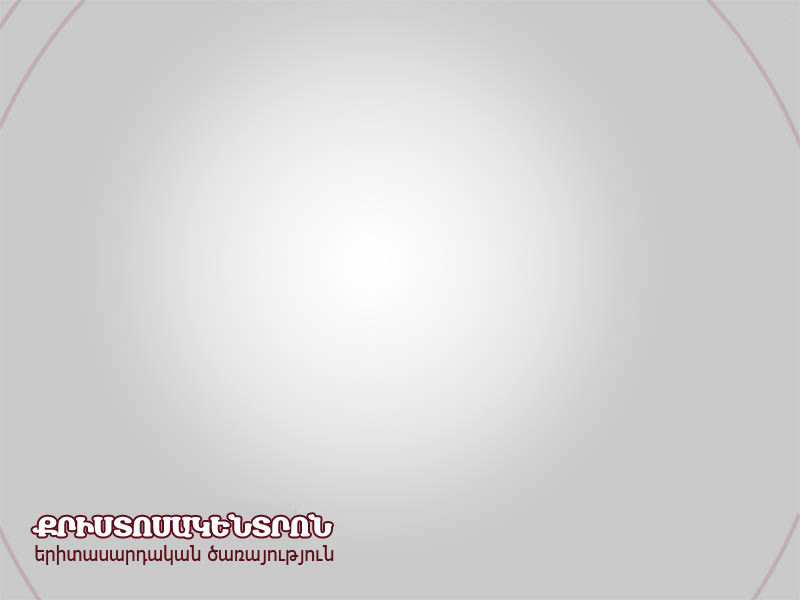 Դաս 1 – Տեսնել Մեծ Պատկերը
Ինչպե՞ս ընդունել Քրիստոսակենտրոն 

երիտասարդական ծառայության  տեսիլքը
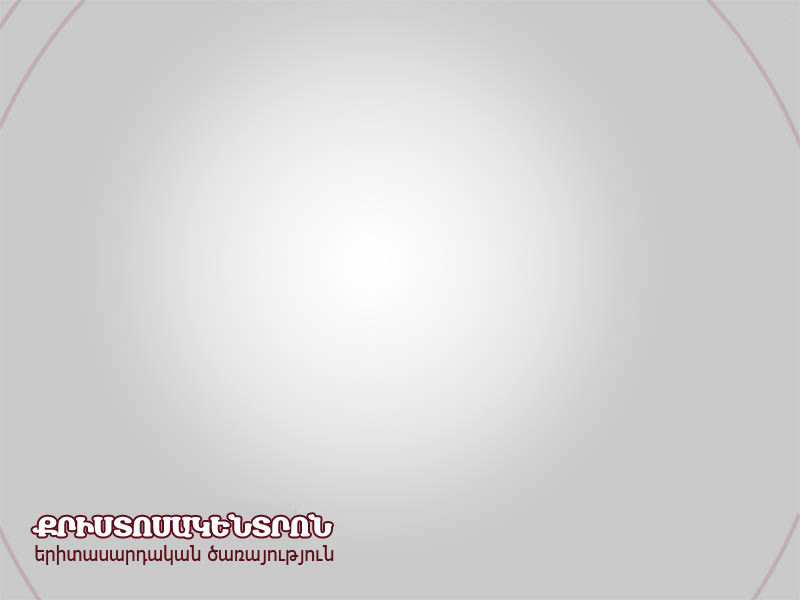 Դաս 1 – Տեսնել Մեծ Պատկերը
<<Մեր եկեղեցիների մեծագույն կարիքն այն է, որ տղամարդիկ և կանայք տեսնեն այն լավ ապագան, որ Աստված կամենում է Իր ժողովրդի համար, ովքեր կխթանեն մարդկանց գործել, ովքեր խելամիտ գաղափարներ կառաջարկեն` դրական փոփոխություն բերելու համար և ովքեր կառաջնորդեն, որպեսզի այդ ծրագրերն իրականություն դառնան` Աստծո անմար փառքի համար>>: 
Ջորջ Բարնա
<<Քրիստոսն է ամենը>> գրքից
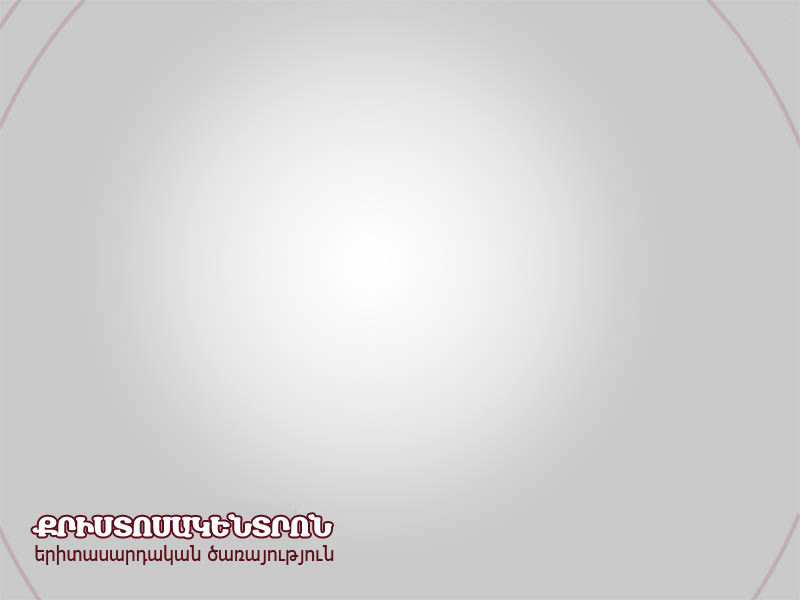 Դաս 1 – Տեսնել Մեծ Պատկերը
§Օ¯, Իմ ժողովուրդ, ուշադրություն դարձրեք Իմ օրենքին, խոնարհեցրեք ձեր ականջը Իմ բերանի խոսքերին¦:

§Առակով պիտի բացեմ Իմ բերանը և հին ժամանակի խրթնաբանությունները պիտի հայտնեմ¦:

§Որոնք լսեցինք և իմացանք, և մեր հայրերը մեզ պատմեցին¦:

§Մենք չպիտի պահենք դրանք որդիներից, հաջորդ սերունդին պիտի պատմենք Տիրոջ փառավոր գործերն ու Նրա զորությունը և Նրա արած հրաշքները¦: 					                       

(Սաղմոս78:1-4)
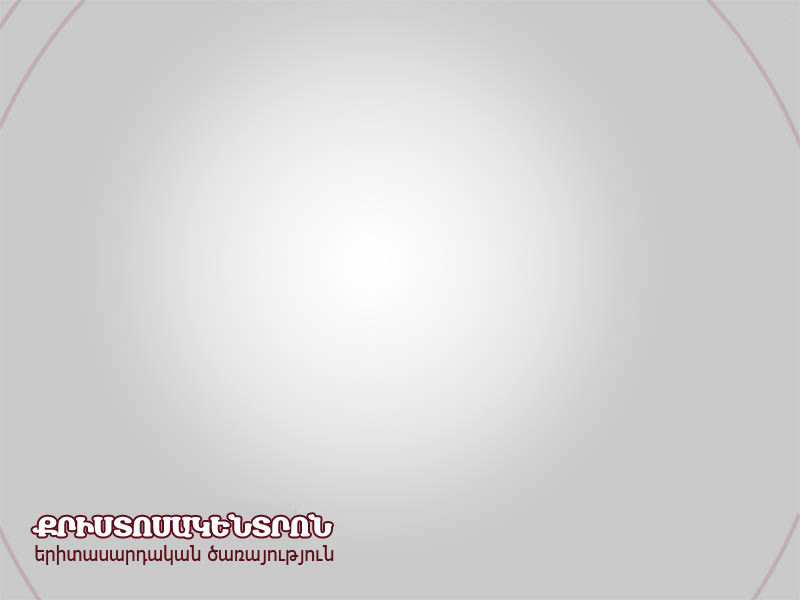 Դաս 1 – Տեսնել Մեծ Պատկերը
§Վասն զի վկայություն հաստատեց Հակոբի մեջ և օրենք դրեց Իսրայելի մեջ, որոնք պատվիրեց մեր հայրերին, որպեսզի սովորեցնեն իրենց որդիներին¦:

§Որպեսզի հաջորդ սերունդը և ծնվելու տղաները սրանք իմանան ու իրենց որդիներին պատմեն¦:

§Նրանք էլ, իրենց հույսը Աստծո վրա դնելով, չմոռանան Աստծո գործերը, այլ Նրա պատվիրանները պահեն¦:
						(Սաղմոս78:5-7)
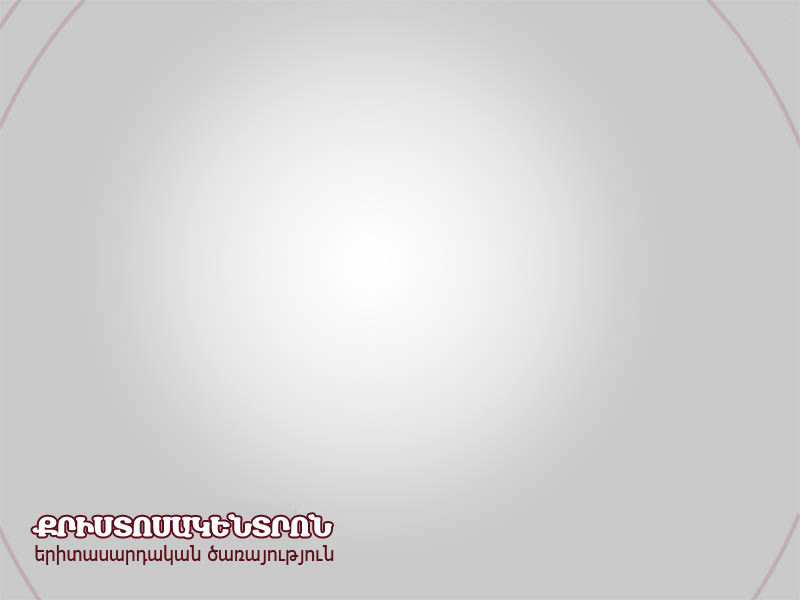 Դաս 1 – Տեսնել Մեծ Պատկերը
Հիսուսը շրջում էր բոլոր քաղաքներն ու գյուղերը և նրանց ժողովարանների մեջ սովորեցնում էր և քարոզում էր արքայության ավետարանը և բժշկում էր բոլոր ախտերն ու բոլոր հիվանդությունները ժողովրդի մեջ: Ժողովուրդները տեսնելով, նրանց խղջաց, վասն զի հոգնած ու ցիրուցան եղած էին հովիվ չունեցող ոչխարների պես:Այն ժամանակ ասաց Իր աշակերտներին. §Հունձքը շատ է, բայց մշակները` քիչ¦: Ուստի, աղաչեցեք հունձքի Տիրոջը, որ մշակներ հանի Իր հունձքի համար:
Մատթեոս 9:35-38
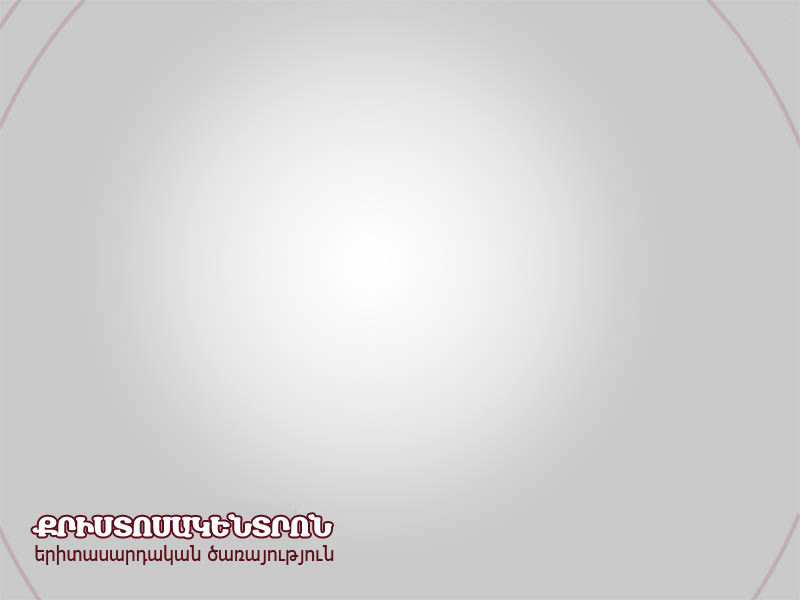 Դաս 1 – Տեսնել Մեծ Պատկերը
Ինչպե±ս կսահմանես այս բառերը` ըստ այսօրվա երիտասարդական մշակույթի


Ընկճված
Անօգնական
Հոտ առանց հոտի
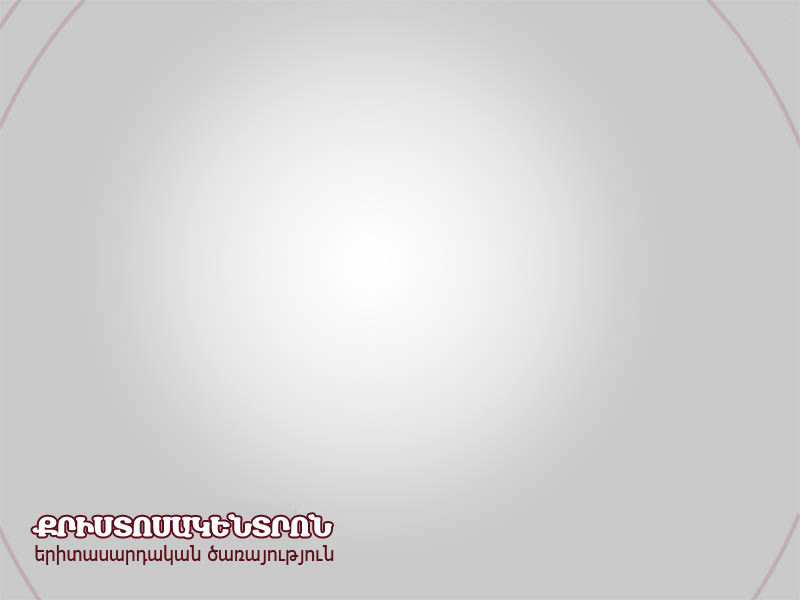 Դաս 1 – Տեսնել Մեծ Պատկերը
Գրիր քո ճանաչած երիտասարդներից մեկի անունը, ով համապատասխանում է Հիսուսի տված նկարագրությանը
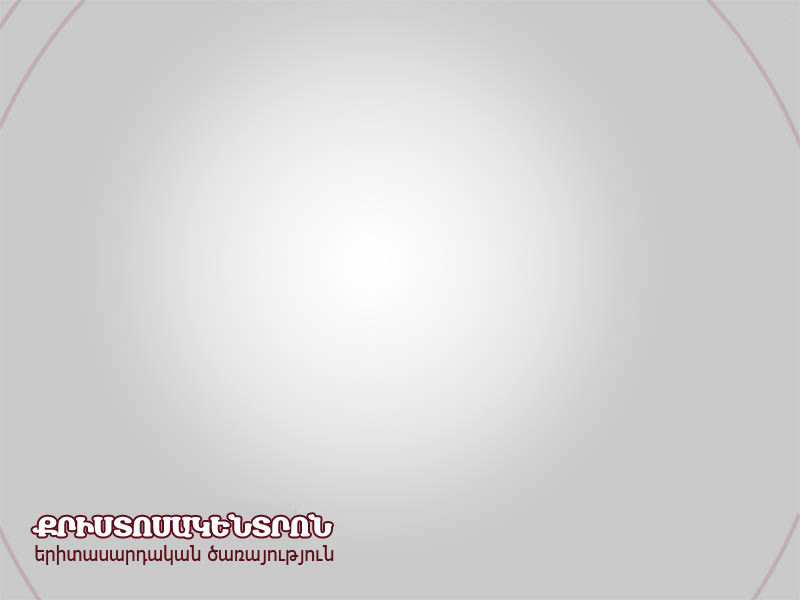 Դաս 1 – Տեսնել Մեծ Պատկերը
Page 14
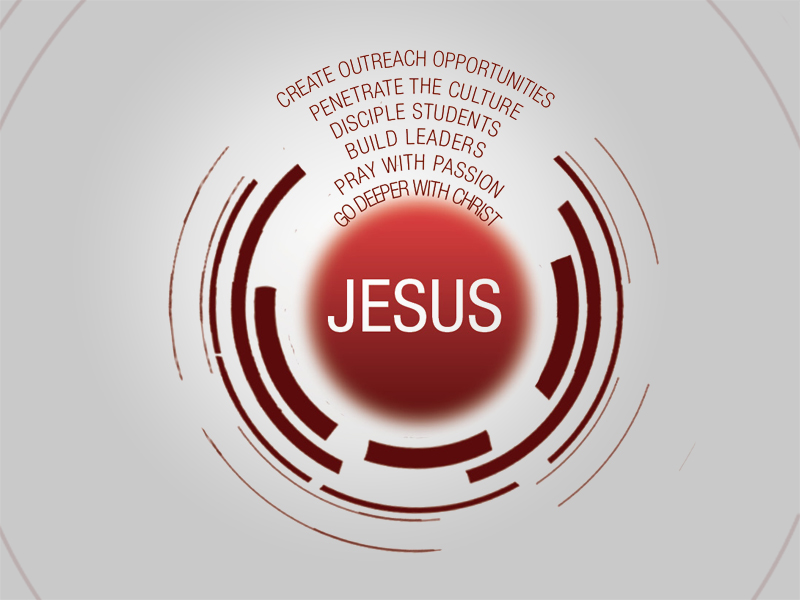 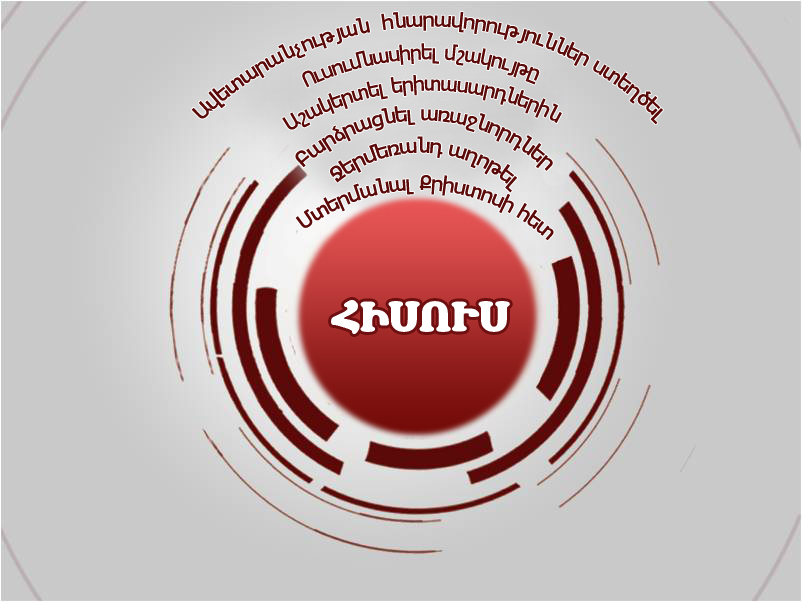 Session 1 – See the Big Picture
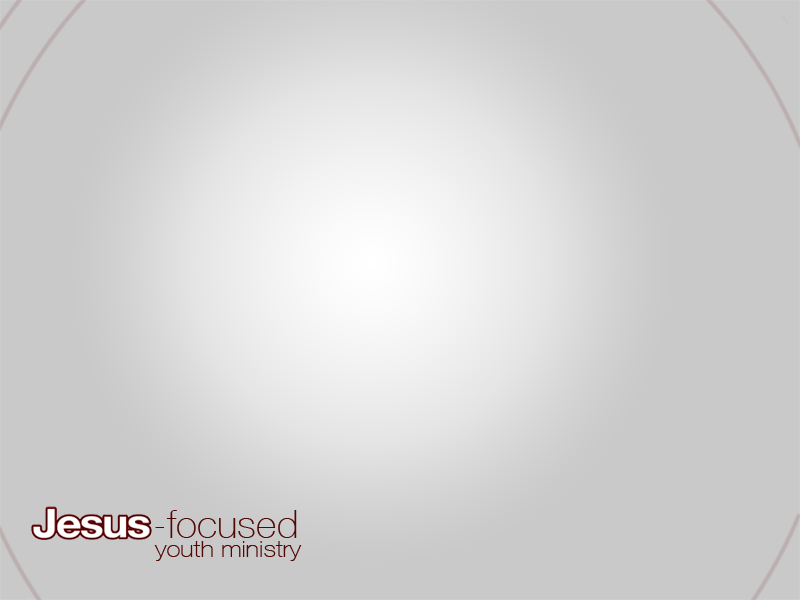 Page 15
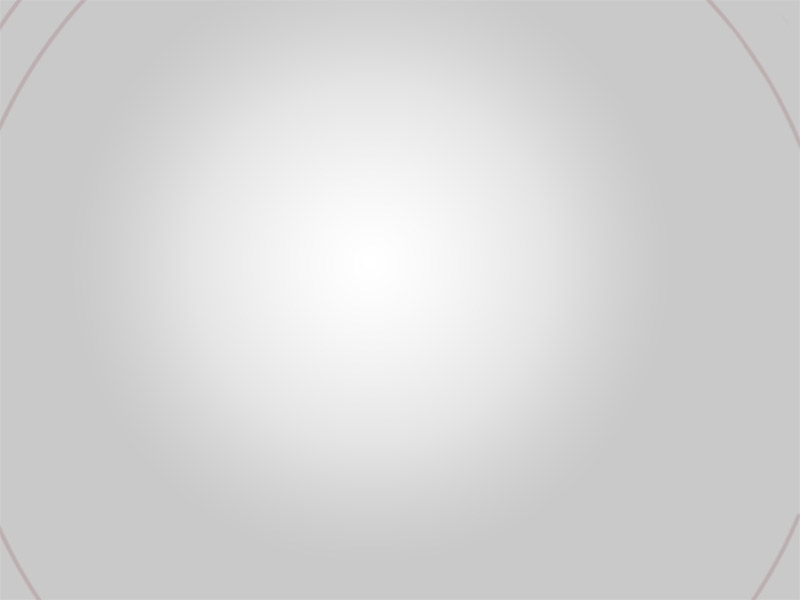 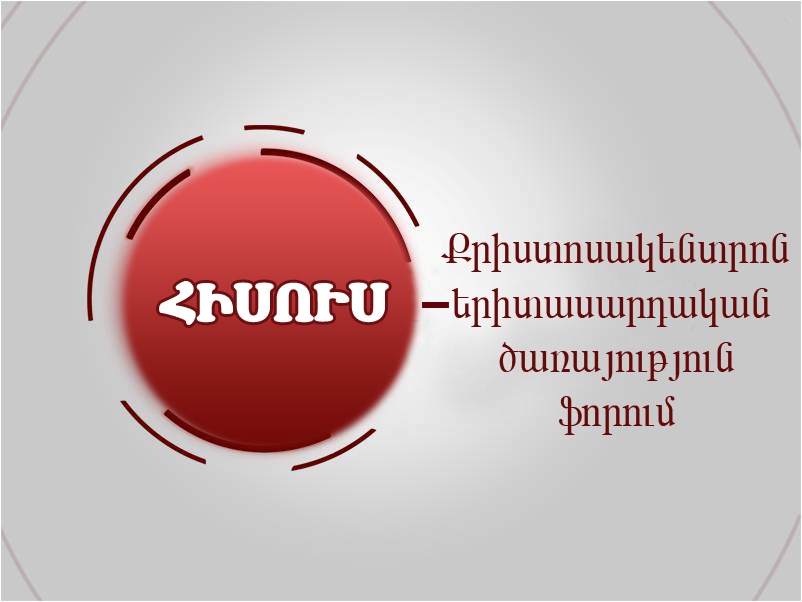 Session 2
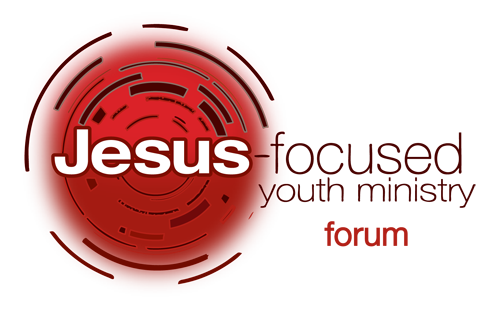 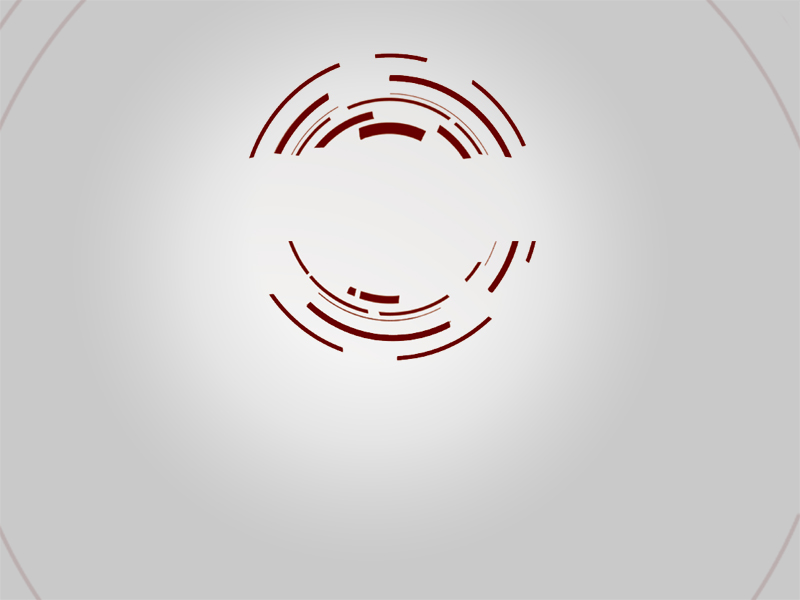 Դաս 2
Մտերմացի՛ր
 Քրիստոսի հետ
Նպատակը
___________________

Ձգտել Քրիստոսի հետ մտերիմ փոխհարաբերության
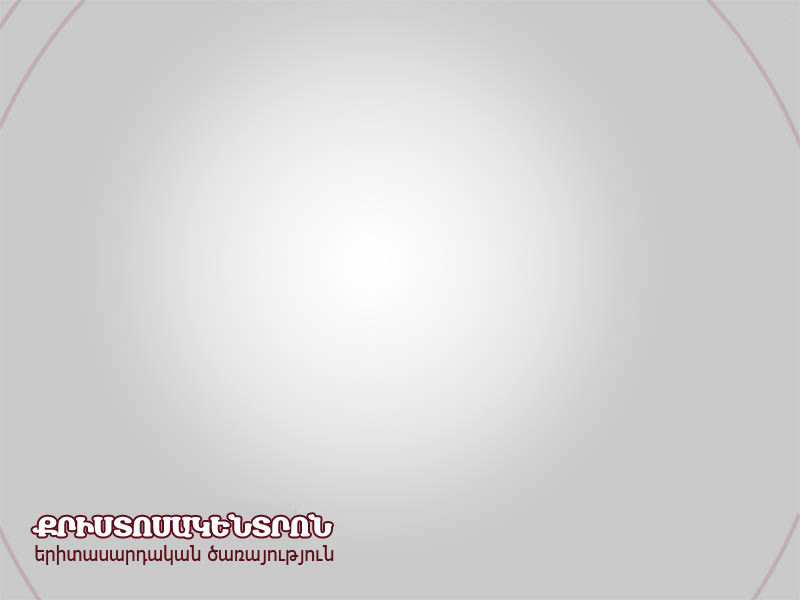 Դաս 2 – Խորանալ Քրիստոսի մեջ
Ինչպե±ս ձգտել Քրիստոսի հետ մտերիմ փոխհարաբերության, որն էլ ավելացնում է մեր սերը Նրա նկատմամբ
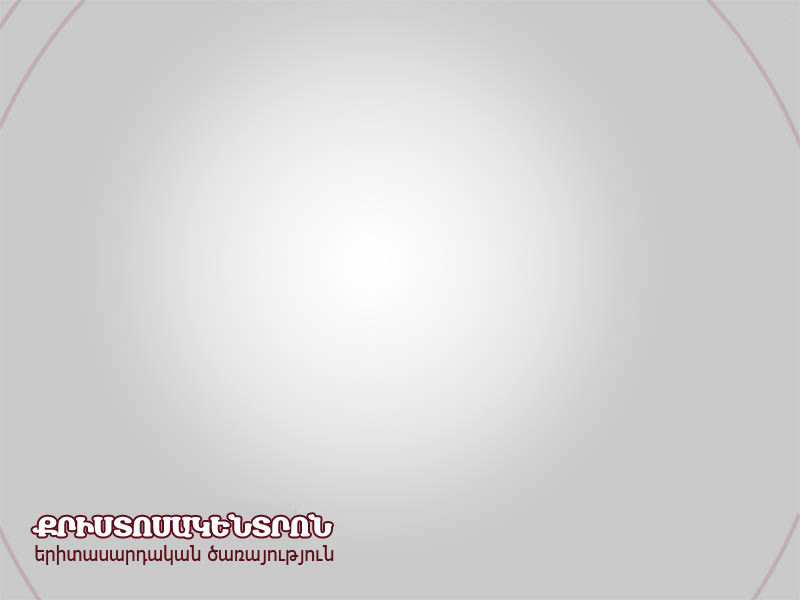 Դաս 2 – Խորանալ Քրիստոսի մեջ
Օ՜, Աստվա՛ծ, ես ճաշակեցի Քո բարությունը: Դա հագեցրեց  ինձ և ստիպեց ավելիին փափագել: Ես խորապես գիտակցում եմ, որ շնորհքիդ կարիքն ունեմ:  Ես ամաչում եմ, որ ցանկությունս այսքան փոքր է եղել: Օ՜, Եռամեկ Աստված, ցանկանում եմ ցանկանալ Քեզ: Փափագում եմ փափագել: Ծարավ եմ ավելի ծարավ լինելուն:
Ա.Վ. Թոզեր
Page 21
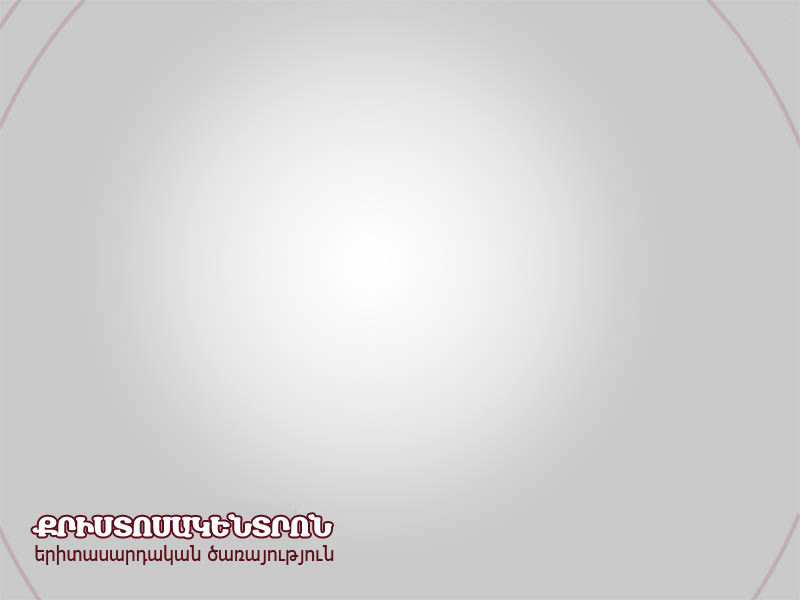 Դաս 2 – Խորանալ Քրիստոսի մեջ
Նպատակը` Սեր
Պատվիրանքի գլուխը սերն է` սուրբ սրտով, բարի խղճմտանքով և անկեղծ հավատքով: 
		                                        (1 Տիմոթեոս 1:5)
Page 21
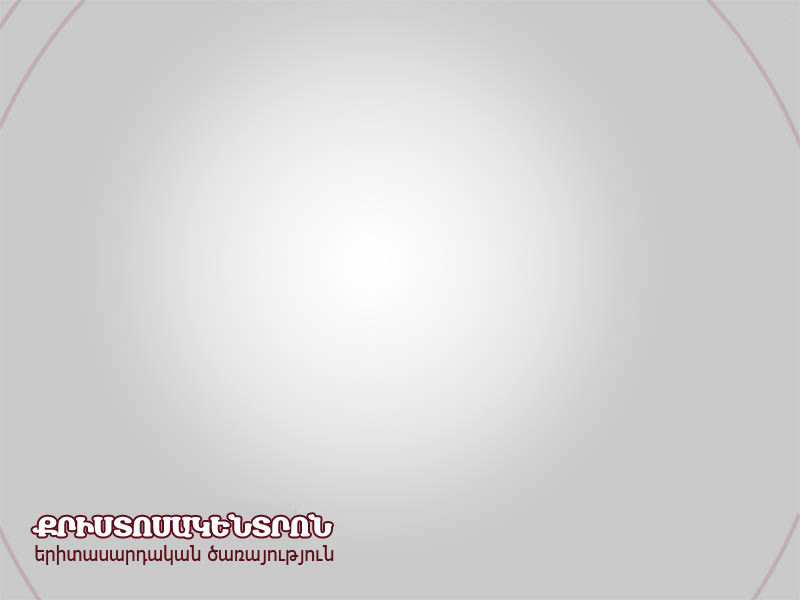 Դաս 2 – Խորանալ Քրիստոսի մեջ
Սուրբ սիրտ
Ինչպե ՞ ս եմ դիմադրում հակառակ սեռի անձնավորության նկատմամբ անմաքուր մտքերի գայթակղությանը: 
                                                                                    (2 Տիմոթեոս. 2:22)
2. Ինչպե՞ս եմ դիմադրում բարկության, տրտունջի կամ քննադատական վերաբերմունքի գայթակղությանը:  	 						(Փիլիպեցիներին 2:14-15)
Page 25
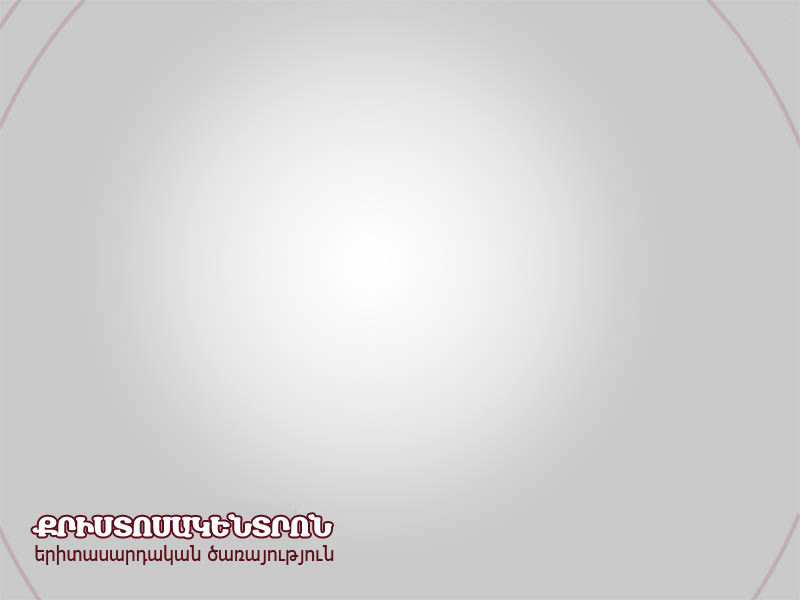 Դաս 2 – Խորանալ Քրիստոսի մեջ
Բարի խղճմտանք
3. Արդյոք հարգում և պատվո՞ւմ եմ իմ ծնողներին և ընտանիքի մյուս անդամներին: 	 (Եփեսացիներին 6:1-4)
4 Դառնությունն ու զայրույթը խանգարո՞ւմ են ինձ ներել ուրիշներին:
               			      (Մատթեոս 6:14-15)
5. Որևէ մեկի հանդեպ սխա՞լ եմ վերաբերվել:
                    				 (Մատթեոս 5:23-24)
Page 25
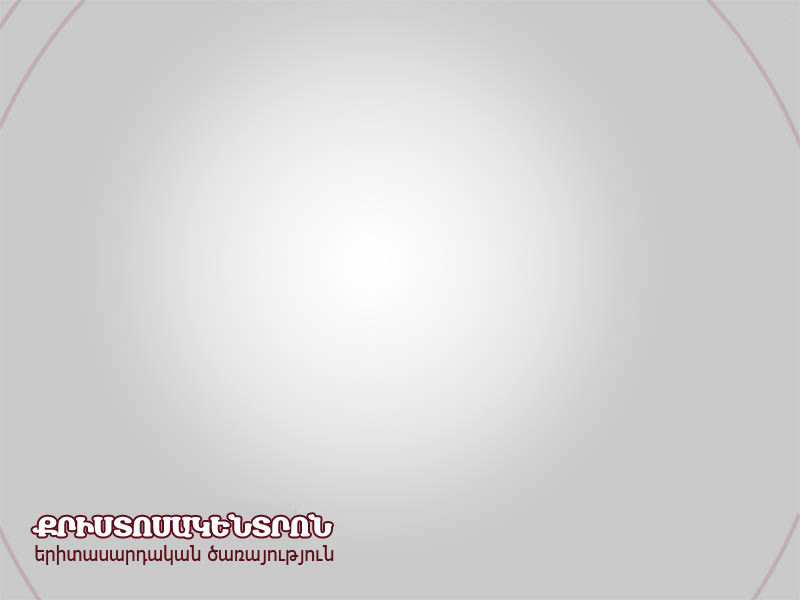 Դաս 2 – Խորանալ Քրիստոսի մեջ
Անկեղծ հավատք
Ինչպե՞ս եմ վարվում ստելու, գողանալու, խաբելու գայթակղությանը:  (Կողոսացիներին 3:9)
7. Հիսուսը մեր կյանքի բոլոր ոլորտներո՞ւմ է առաջին տեղում:  
                                                        (Մատթեոս 6:33)
Page 25
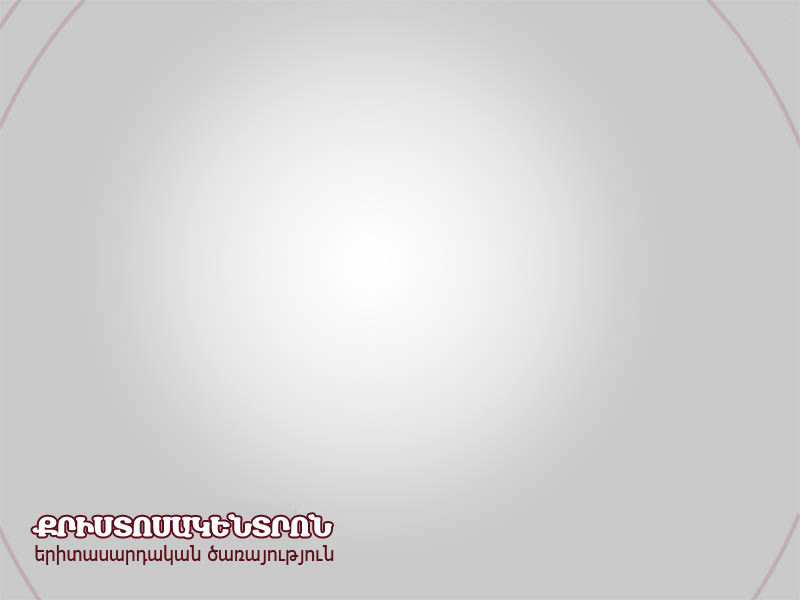 Դաս 2 – Խորանալ Քրիստոսի մեջ
<<Բայց մենք ամենքս,  բաց երեսով Տիրոջ փառքը որպես թե հայելու մեջ տեսնելով, նույն պատկերի համաձայն նորոգվում ենք փառքից փառք` որպես թե Տիրոջ Հոգուց>>:
2 Կորնթացիներին 3:18
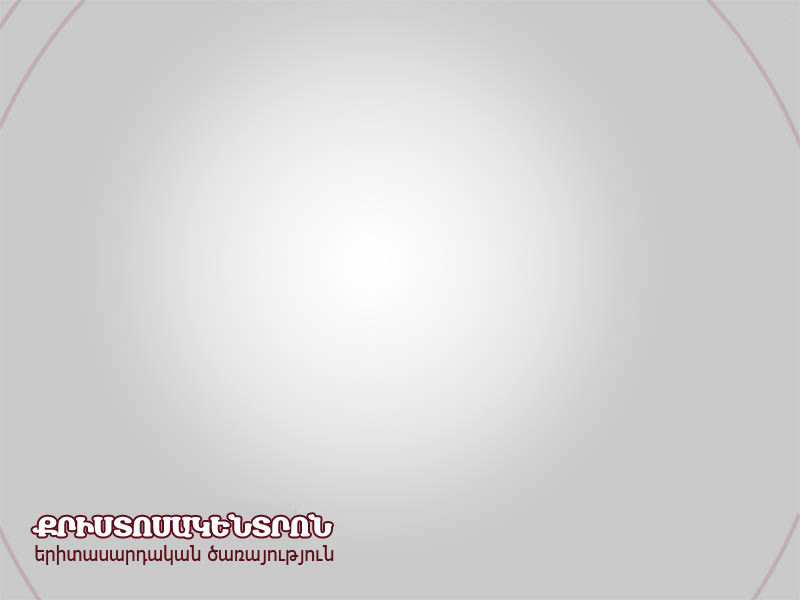 Դաս 2 – Խորանալ Քրիստոսի մեջ
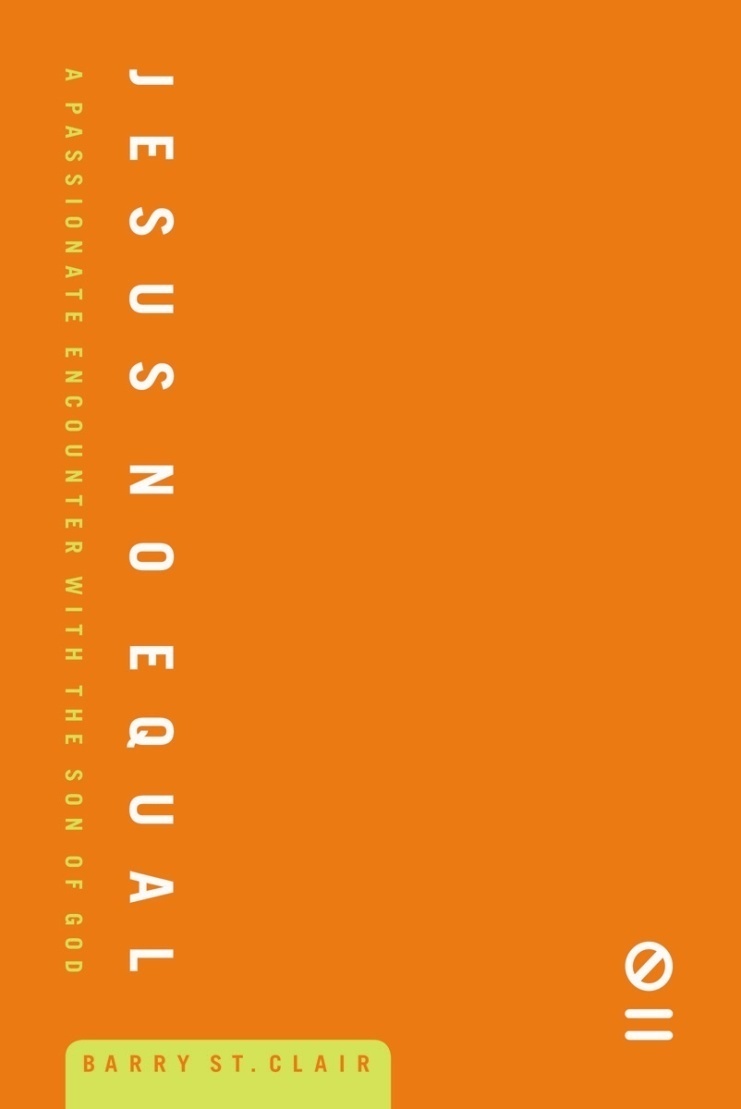 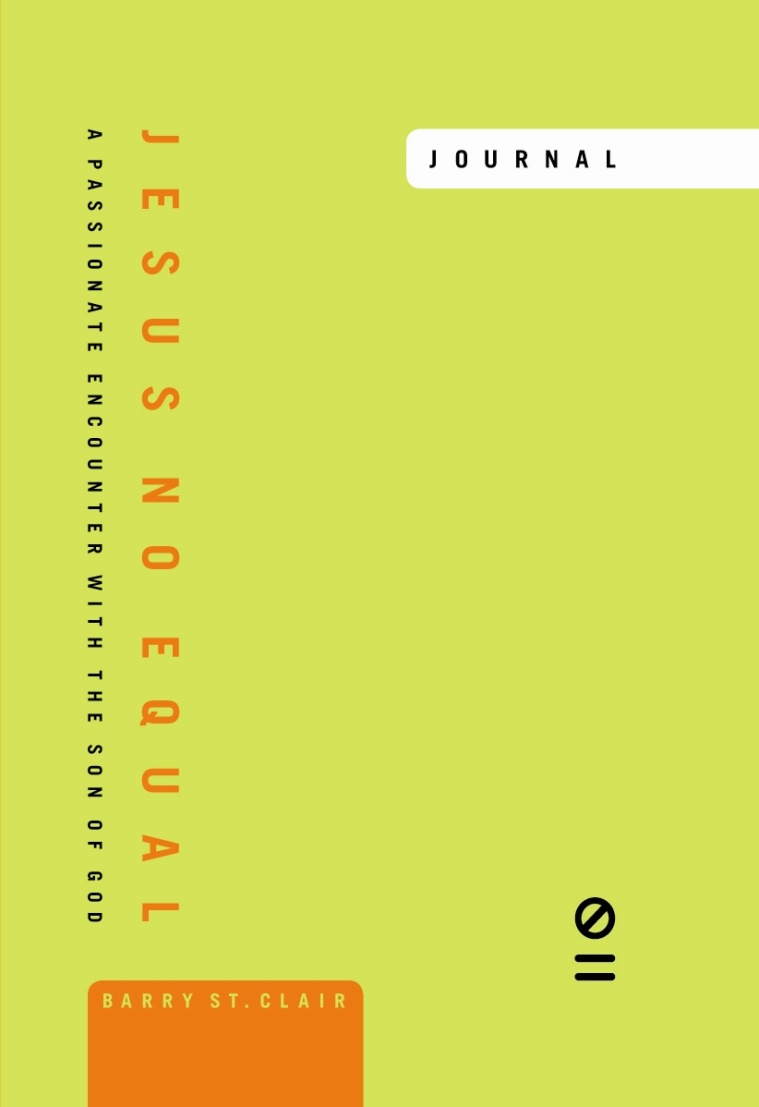 Page 27
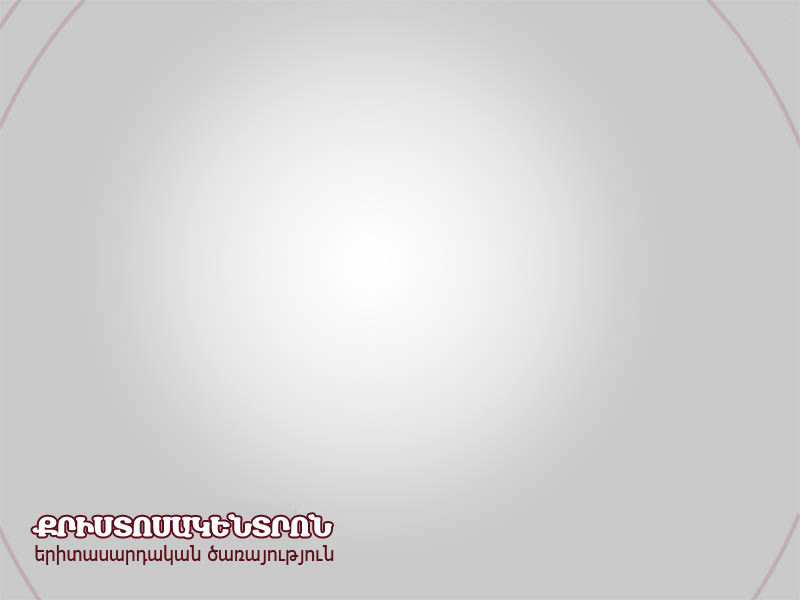 Դաս 2 – Խորանալ Քրիստոսի մեջ
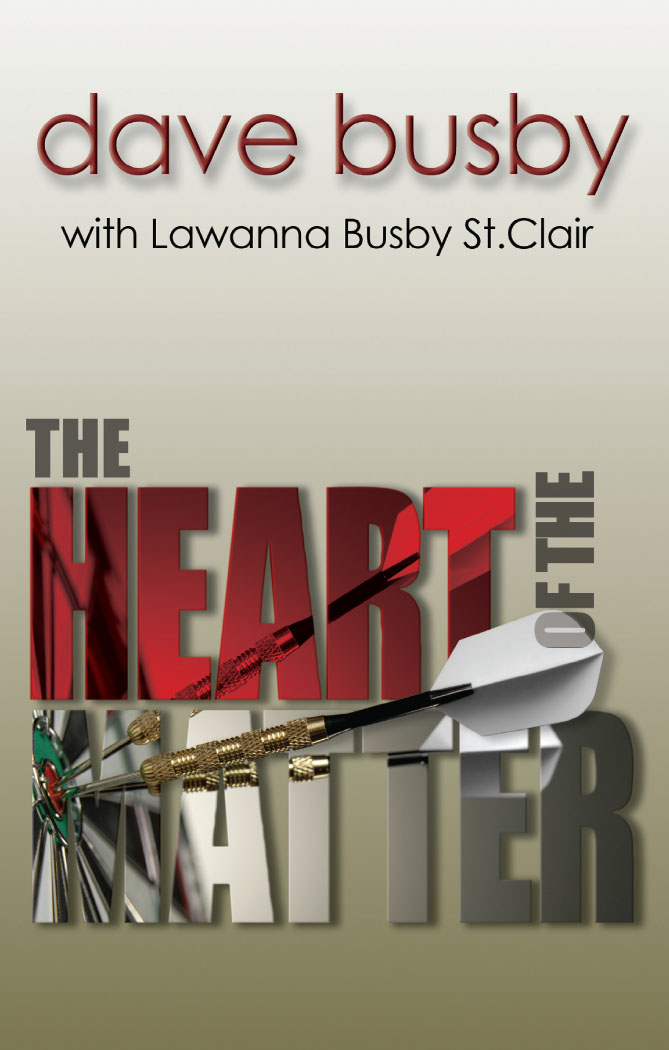 Page 28
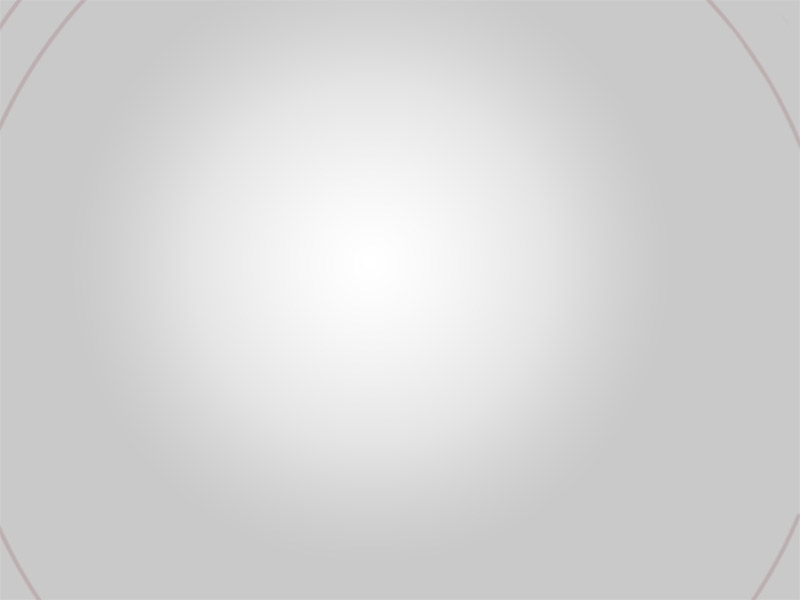 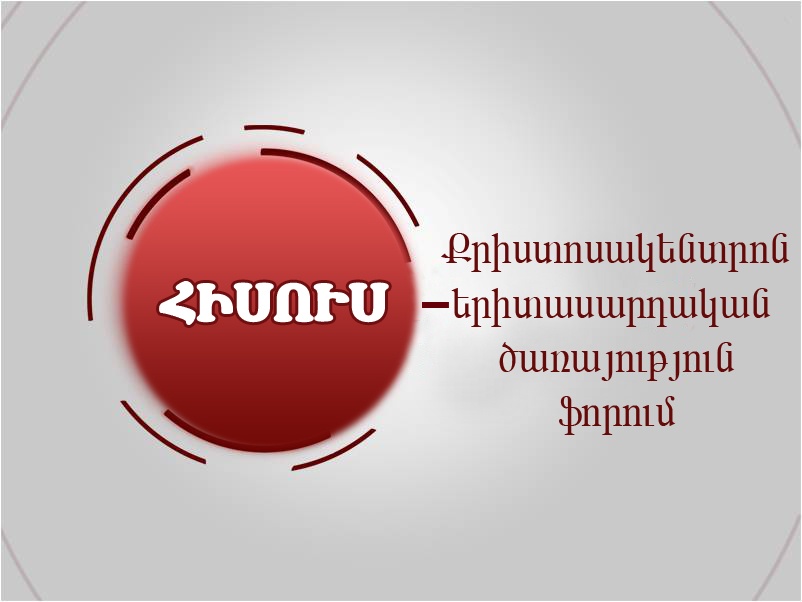 Session 3
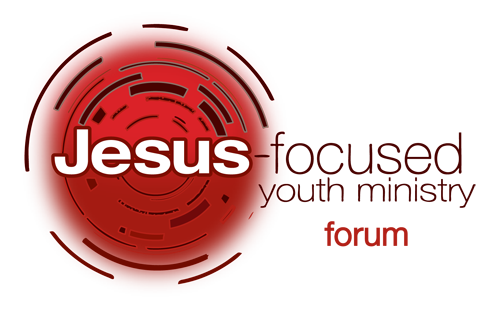 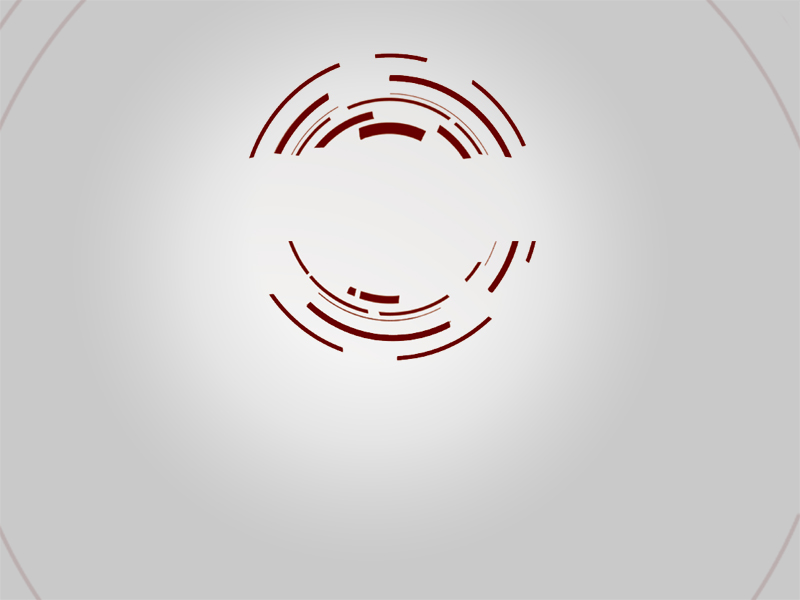 Դաս 3
Ջերմեռա՛նդ աղոթիր
Նպատակը
______________________

ջերմեռանդ աղոթքի համար նպաստավոր պայմաններ ստեղծել
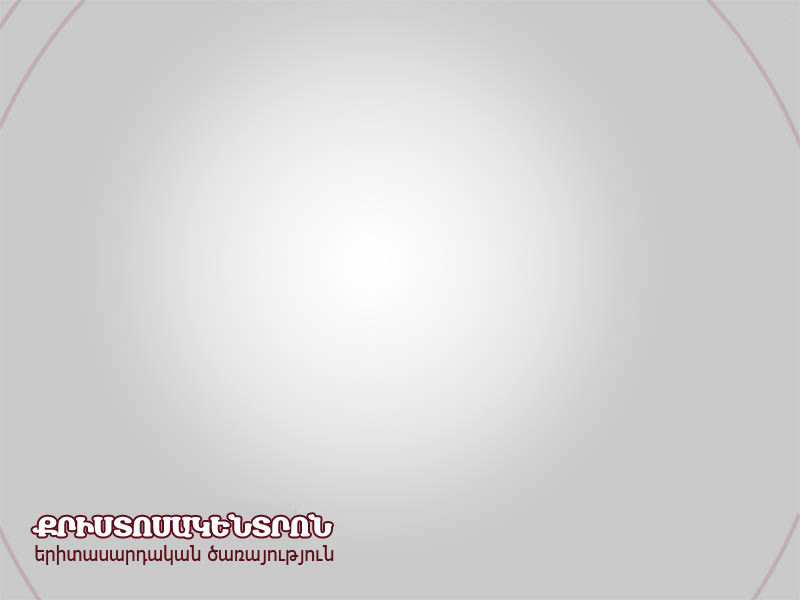 Դաս 3 – Ջերմեռանդորեն աղոթիր
Ինչպե±ս ենք մեծացնում մեր փափագը` ջերմեռանդորեն աղոթելու և այլոց համար այսպիսի աղոթքի  հնարավորություններ ստեղծելու:
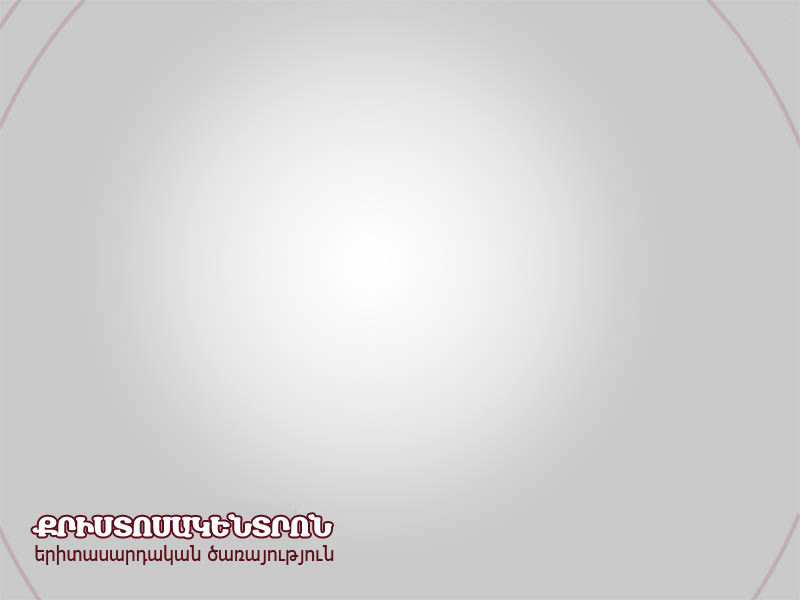 Դաս 3 – Ջերմեռանդորեն աղոթիր
Դու սիրո±ւմ ես աղոթել
§Սիրի°ր աղոթել: Օրվա ընթացքում աղոթքի կարիք զգա և ժամանակ հատկացրու աղոթքին: Աղոթքը զորություն ունի ընդարձակելու սիրտն այնքան, որ այն կարողանա պարունակել Աստծո անձի պարգևը: Խնդրիր և փնտրիր, և քո սիրտը կաճի այնքան, որ կկարողանա ընդունել Նրան և պահել քեզ մոտ¦
			 		        (Մայր Թերեզա)
Page 34
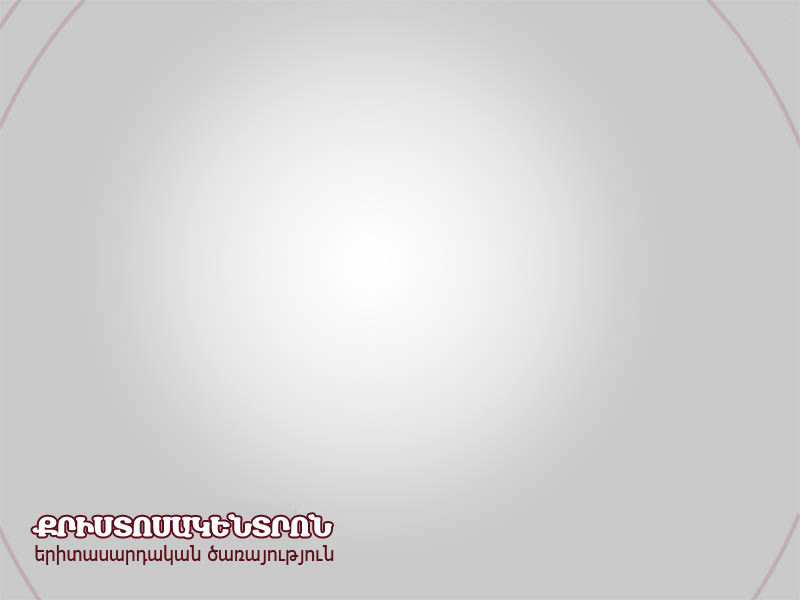 Դաս 3 – Ջերմեռանդորեն աղոթիր
Հիսուսը սիրում էր աղոթել
•  Նա սկսում էր աղոթքով(Ղուկ. 3:21-22)

•  Նա շարունակում էր աղոթքով(Հովհ. 5:19)

•  Նա ավարտում էր աղոթքով(Ղուկ. 22:39-44; Ղուկ. 23:46)

•  Նա շարունակում է աղոթել(Եբր. 7:25)
Page 34-35
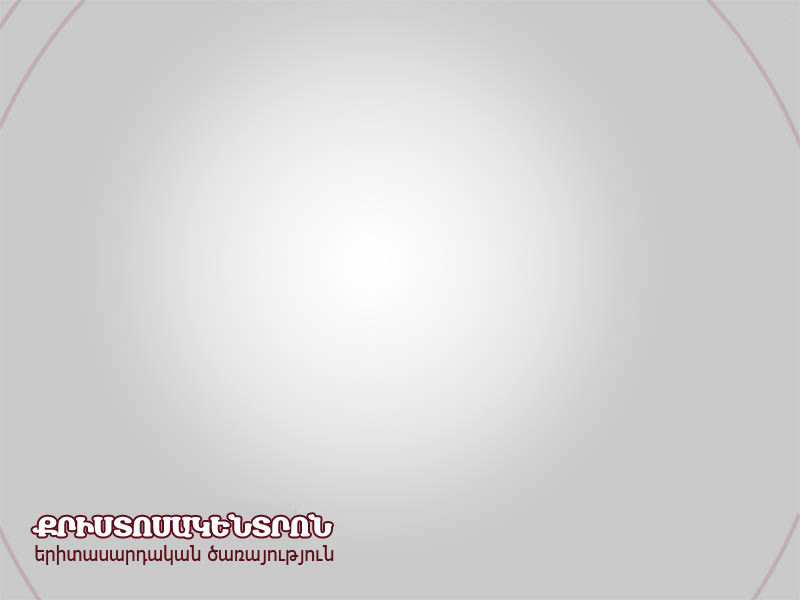 Դաս 3 – Ջերմեռանդորեն աղոթիր
Փորձառո±ւմ ես Աստծո զորությունը
•  Զորություն չկա անգամ մեր մեծ ջանքի մեջ: 



•  Մեծ զորություն կա Աստծո անգամ փոքր ջանքի մեջ:
Page 35
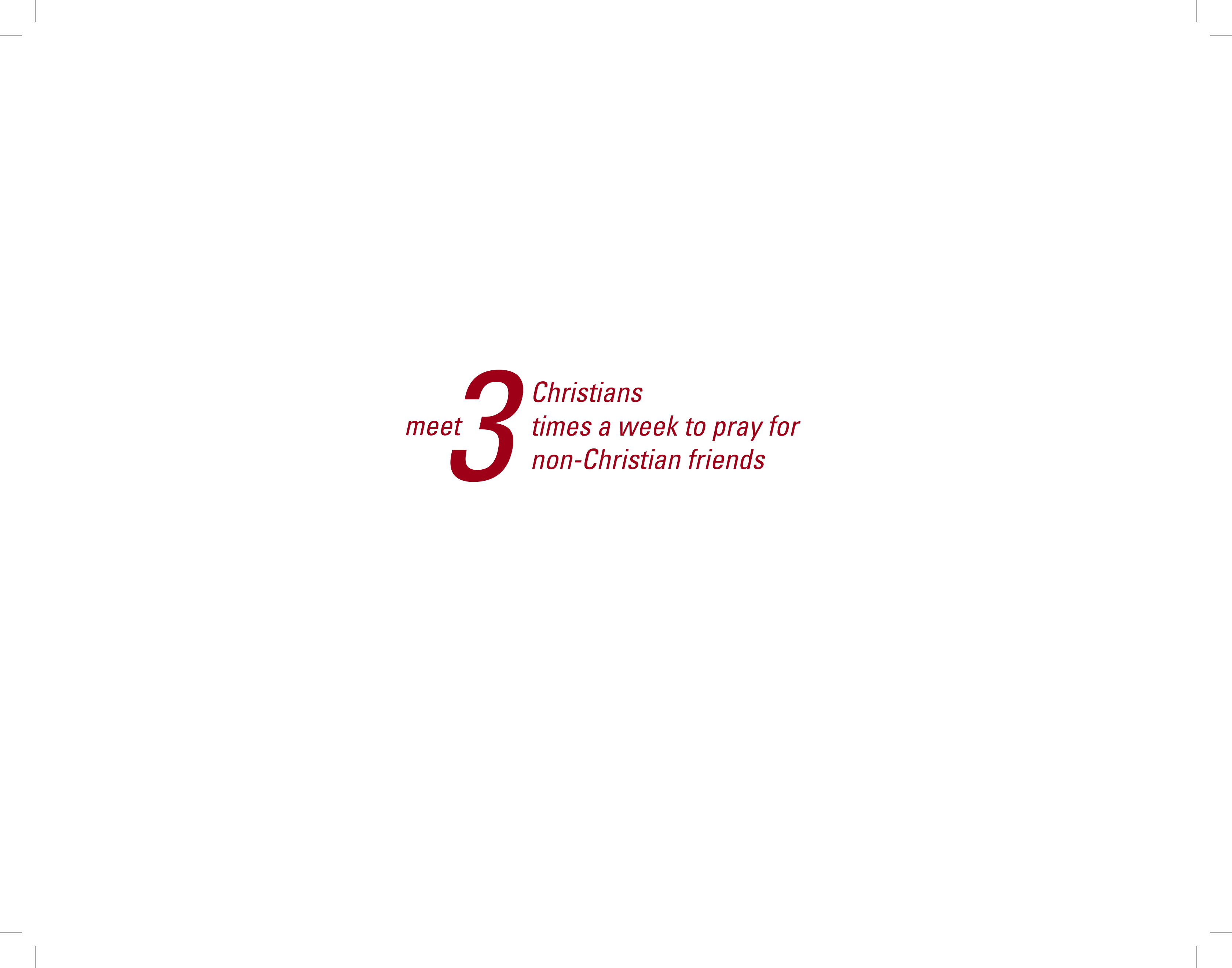 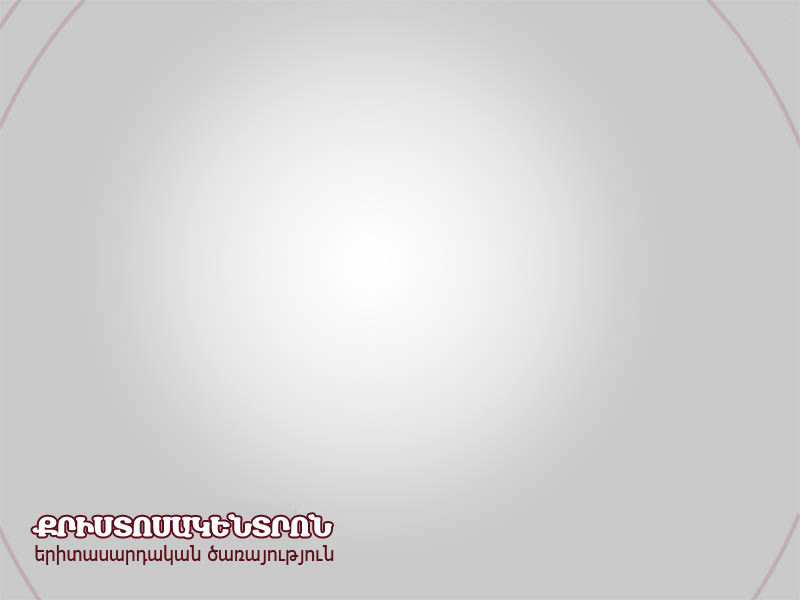 Դաս 3 – Ջերմեռանդորեն աղոթիր
Ձգտո±ւմ ենք արդյոք ջերմեռանդ աղոթելուն
քրիստոնյաների
շաբաթը երեք անգամ` աղոթելու
Հանդիպիր
ոչ քրիստոնյա ընկերների համար
Page 37
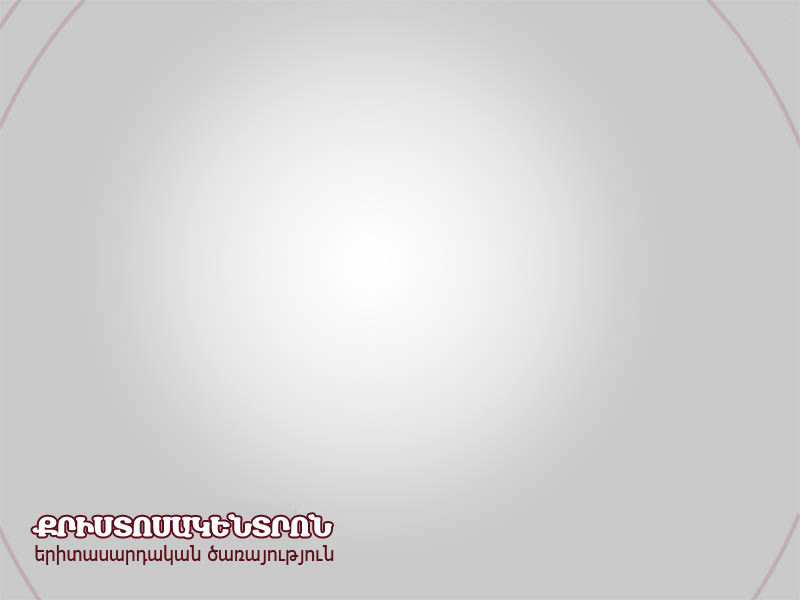 Դաս 3 – Ջերմեռանդորեն աղոթիր
Մարդկանց փոխելու զորությունը Հիսուսն արձակում է քո աղոթքի միջոցով:
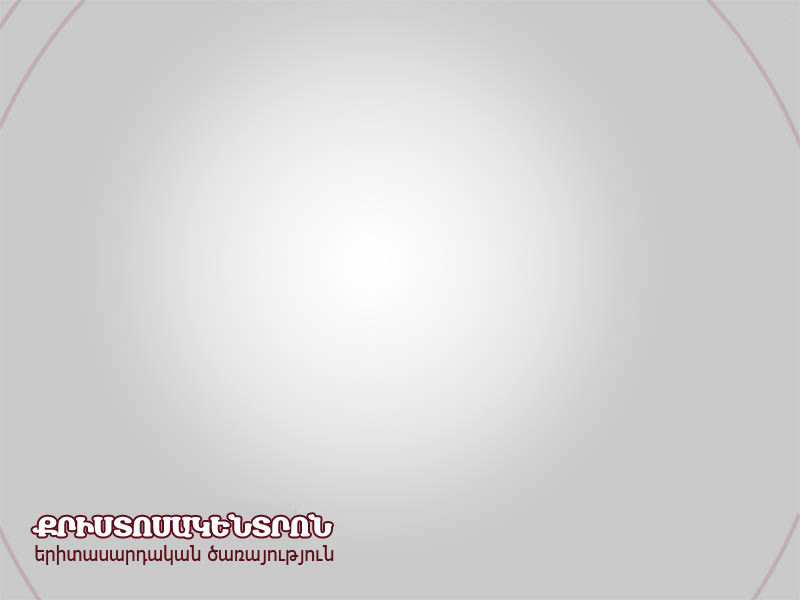 Դաս 3 – Ջերմեռանդորեն աղոթիր
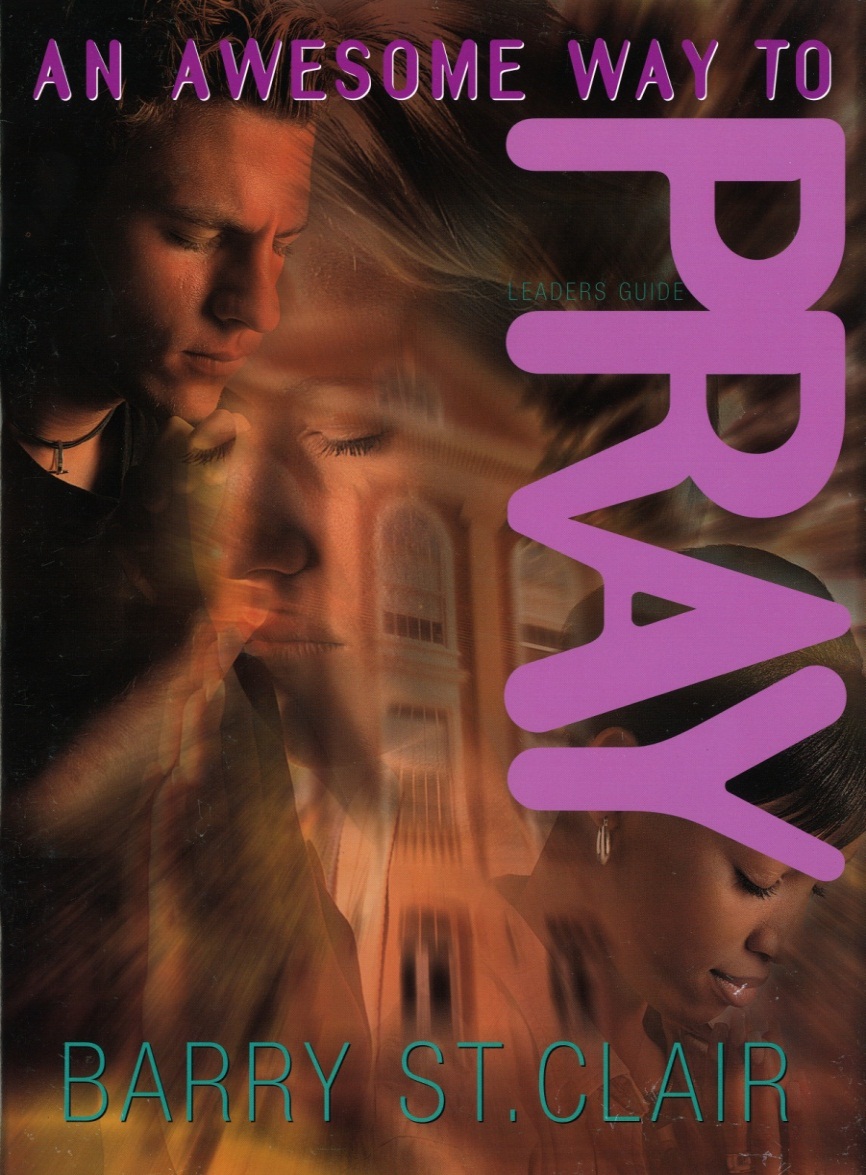 Page 39
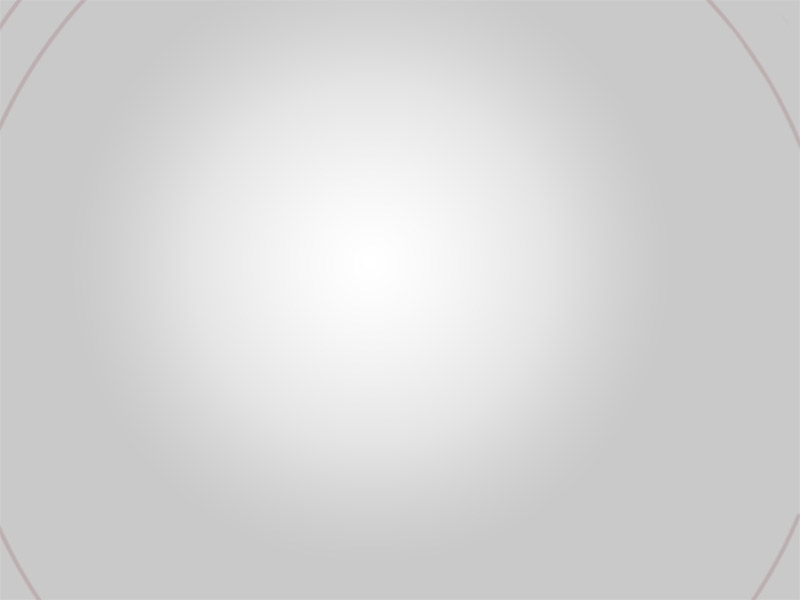 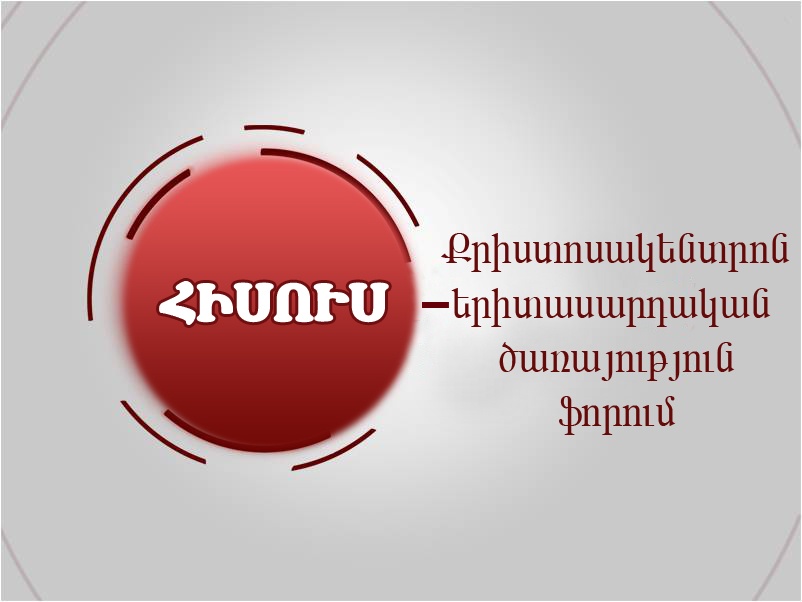 Session 4
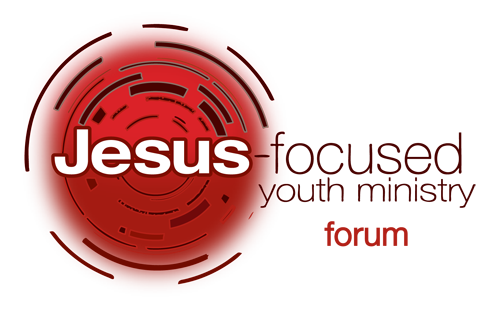 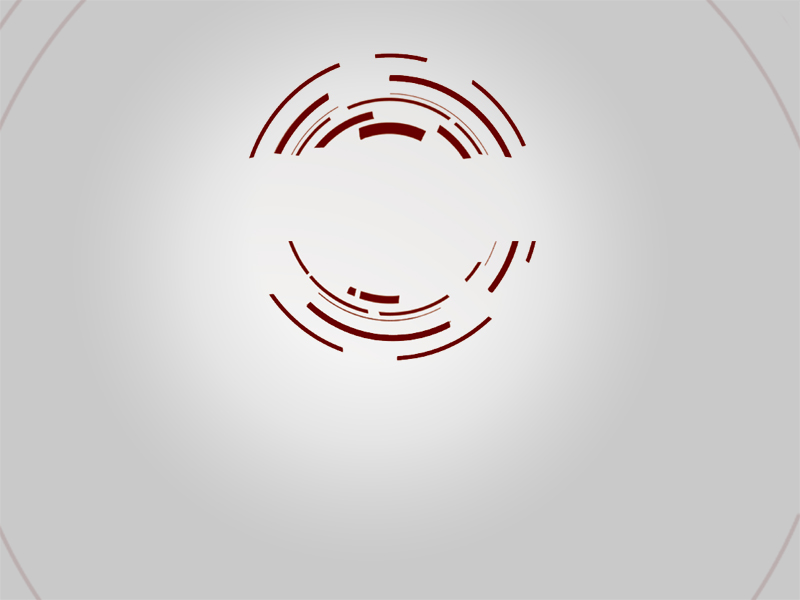 Դաս 4
Բարձրացրո՛ւ առաջնորդներ
Նպատակը
__________________

Բարձրացնել որակյալ առաջնորդներ խորը և երկարաժամկետ ժառայության համար:
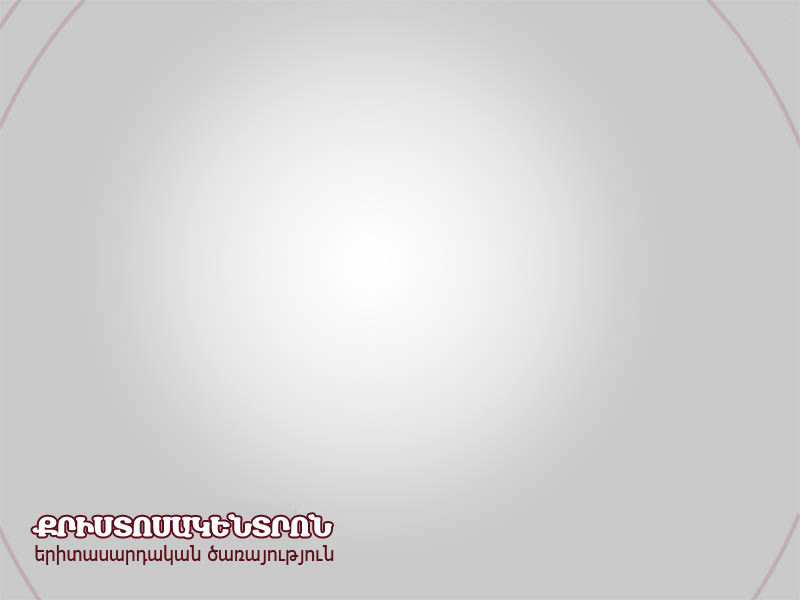 Դաս 4 – Բարձրացրու առաջնորդներ
Ինչպե±ս պետք է բարձրացնել որակյալ առաջնորդներ խորը և երկարաժամկետ ժառայության համար
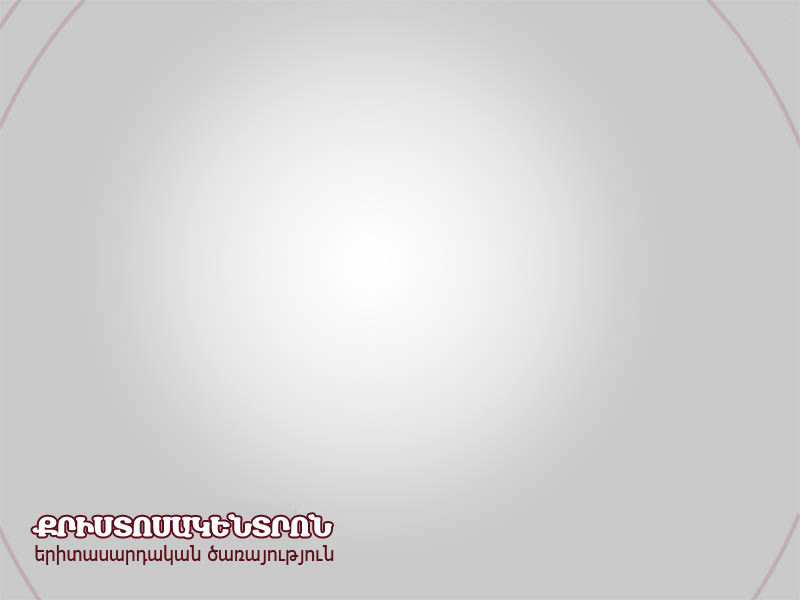 Դաս 4 – Բարձրացրու առաջնորդներ
Առաջնորդական թիմի նպատակը 

Հիսուսը երեք բան աղոթեց Իր աշակերտների համար
•  Նվիրվել Քրիստոսին

•  Նվիրվել միմյանց

•  Նվիրվել` ծառայելու աշխարհին                                             					  
 Հովհ. 17:20-26
Page 46
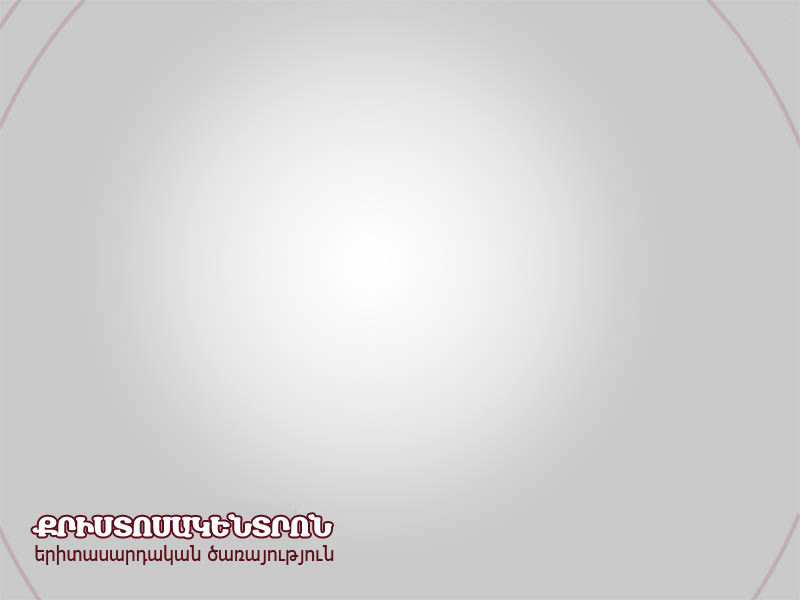 Դաս 4 – Բարձրացրու առաջնորդներ
Առաջնորդությունն ազդեցություն է
Առաջնորդը

-Գիտի` ուր է գնում 

-Հետևորդներ ունի
Page 46
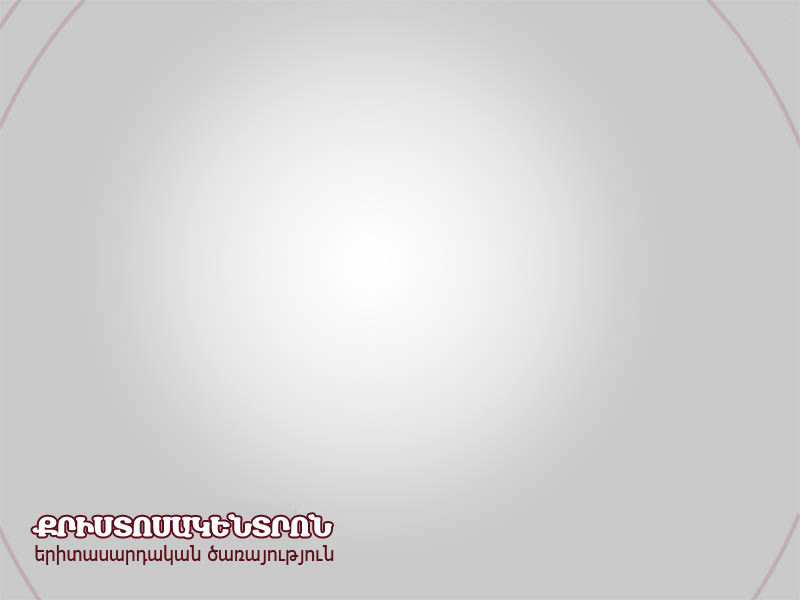 Դաս 4 – Բարձրացրու առաջնորդներ
Առաջնորդական Թիմի Առաջընթացը
1. Ես անում եմ/գործում եմ:

	    2.  Ես անում եմ, և նրանք ինձ հետ են:

	    3.  Նրանք անում են, և ես նրանց հետ եմ:
	    4.  Նրանք անում են, իսկ ես հեռվից սատարում եմ   	        նրանց:
Page 47
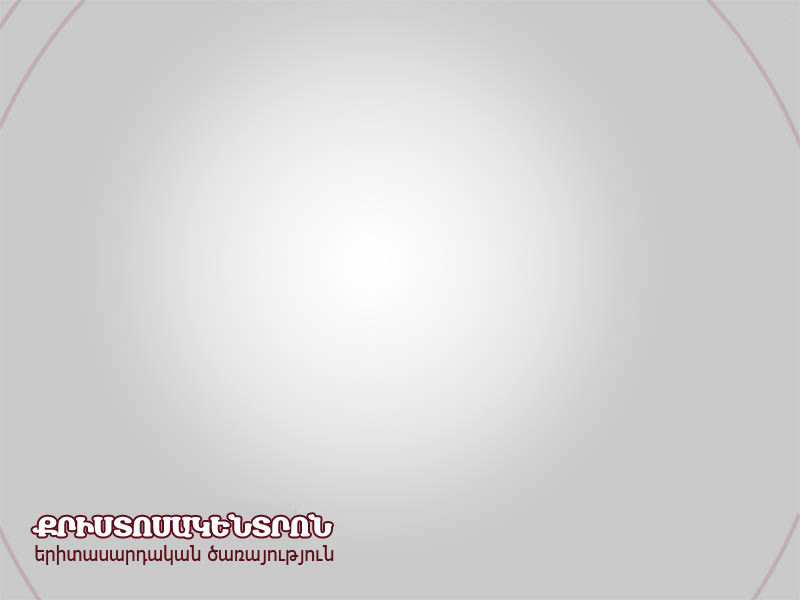 Դաս 4 – Բարձրացրու առաջնորդներ
§Դրա¦ զորությունը 

Ի±նչ է §Դա¦-ն
• Մեսիան գալու էր, որպեսզի կատարեր §ԴԱ¦ (Եսայի 61:1-3)
•  Հիսուսը եկավ որպես Մեսիա և կատարեց §ԴԱ¦:  (Ղուկաս 4:18-19)
• Աշակերտներն էլ կատարեցին §ԴԱ¦ (Մարկոս 6:12-13)
• Հիմա մենք են անում §ԴԱ¦ (Հովհաննու 14:12)
… Հիսուսի ծառայությունը
Pages 48-49
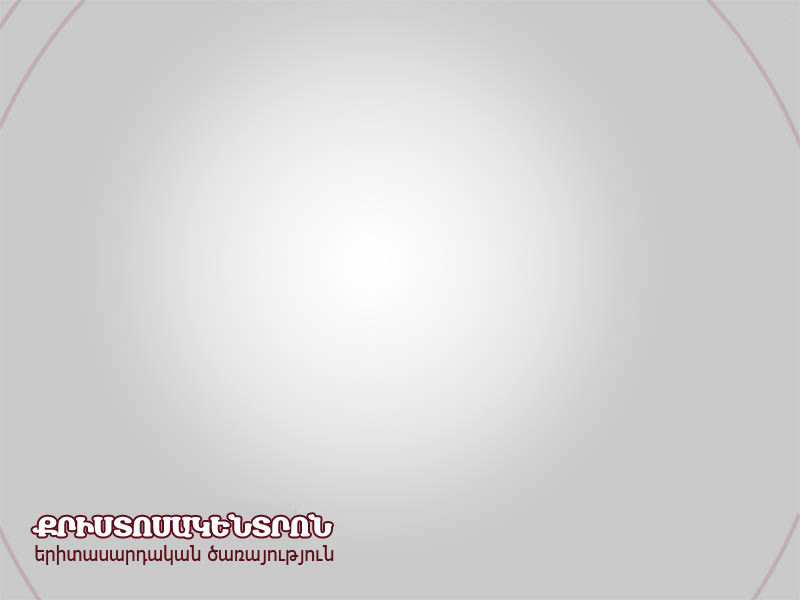 Դաս 4 – Բարձրացրու առաջնորդներ
Գործնական քայլեր
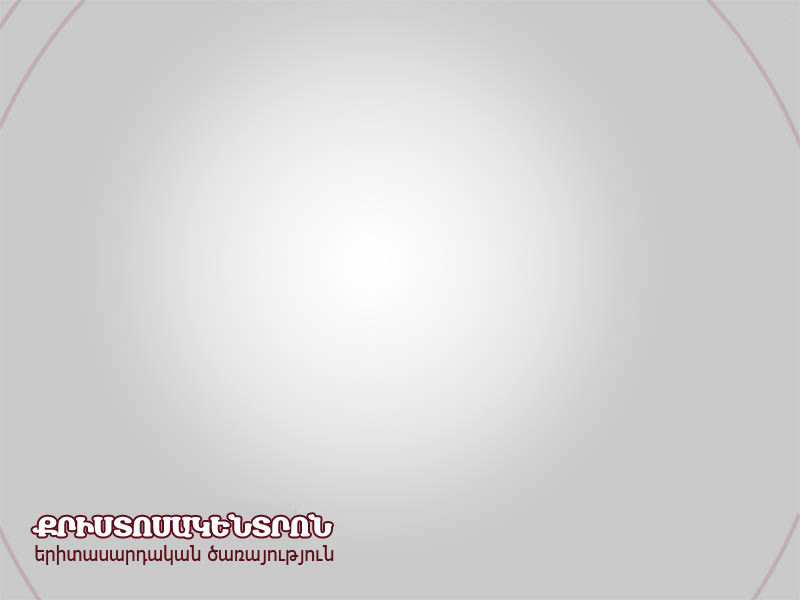 Դաս 4 – Բարձրացրու առաջնորդներ
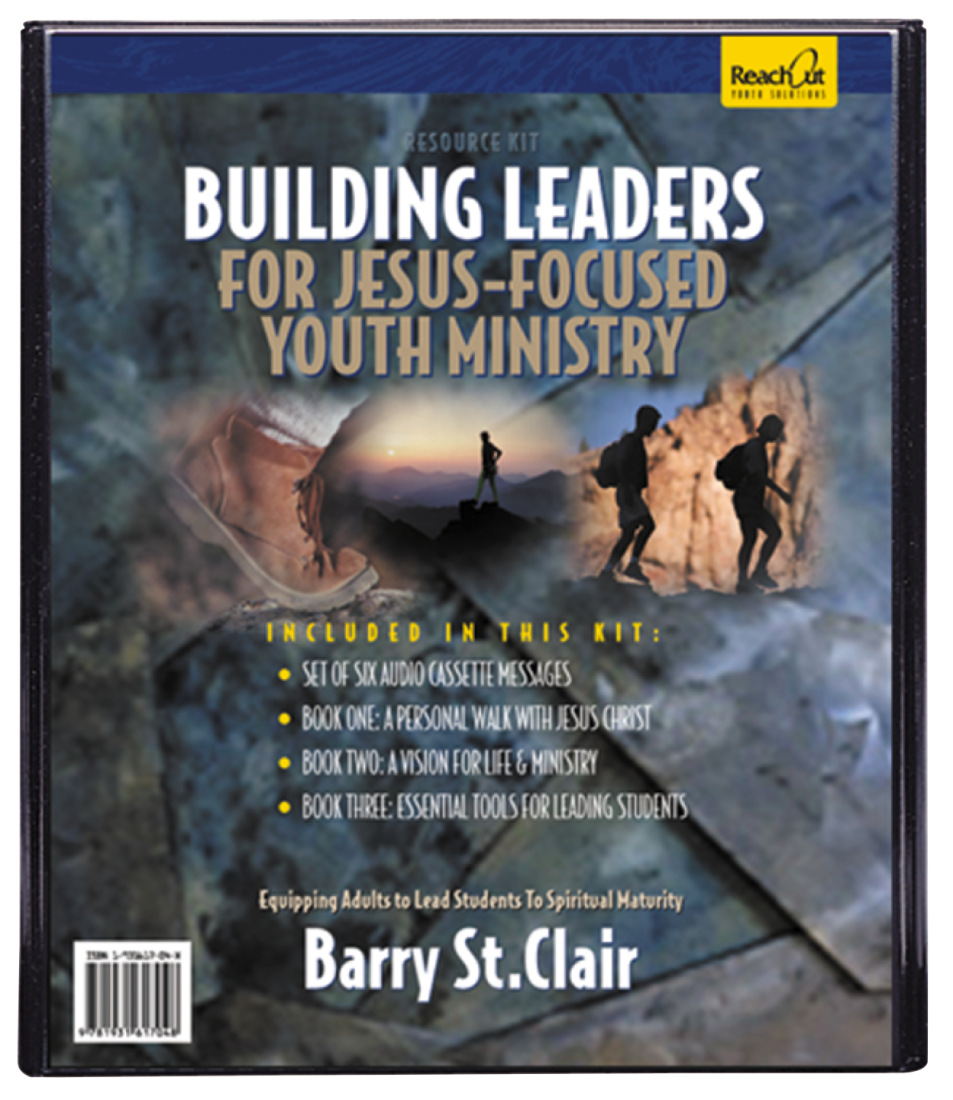 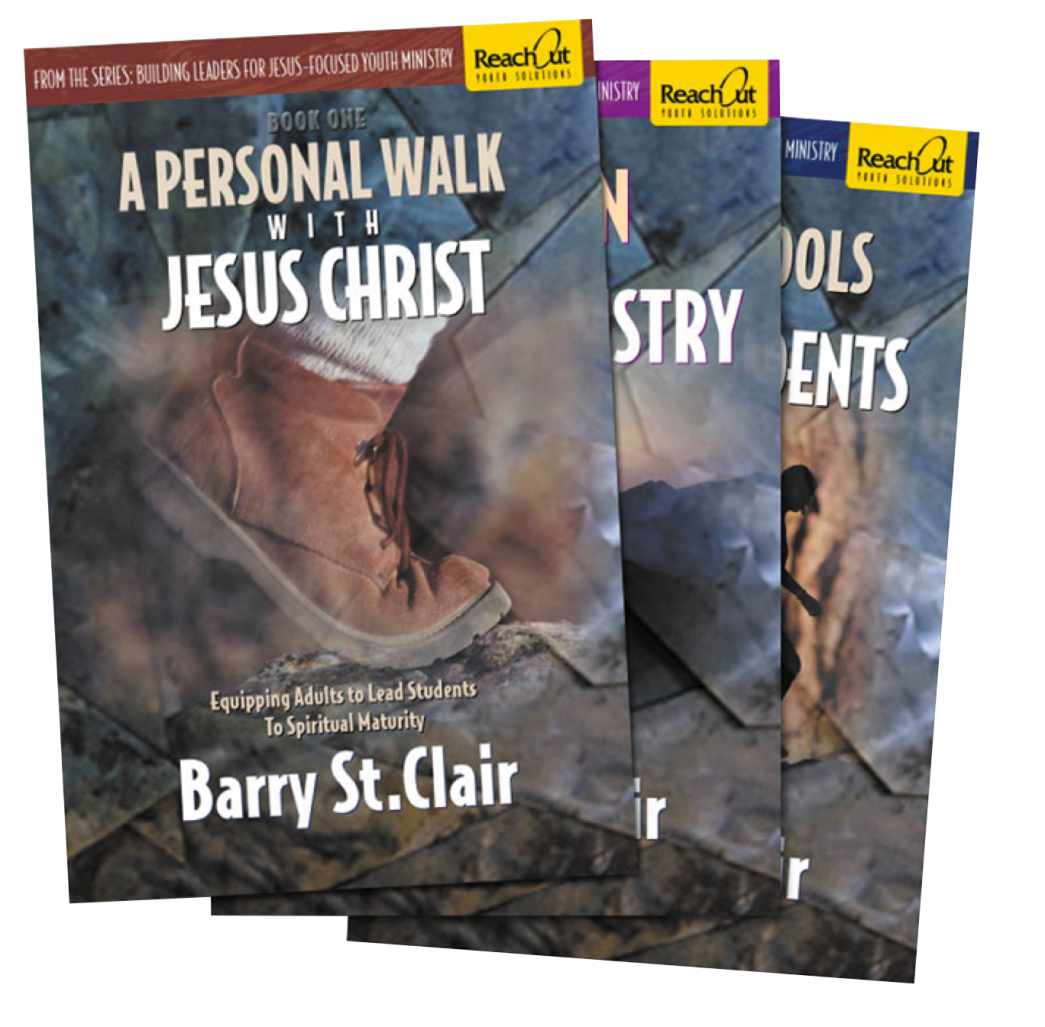 Page 52
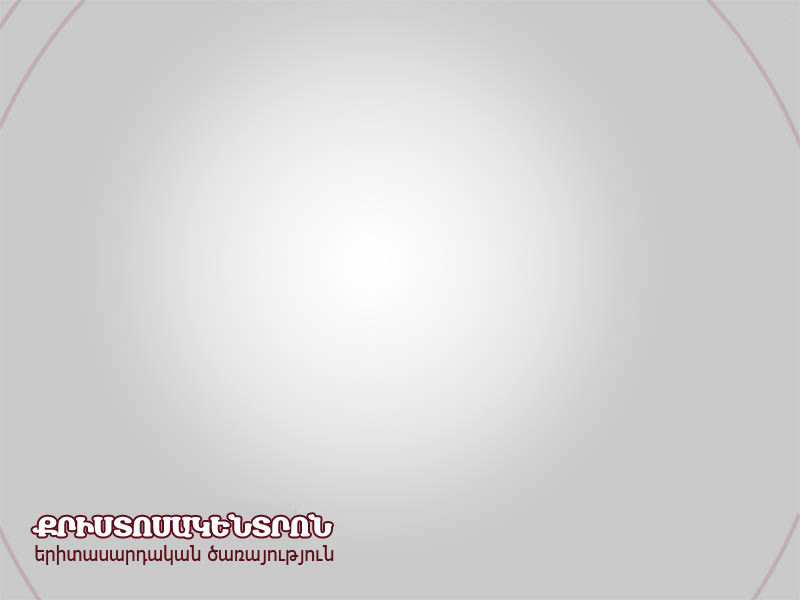 Դաս 4 – Բարձրացրու առաջնորդներ
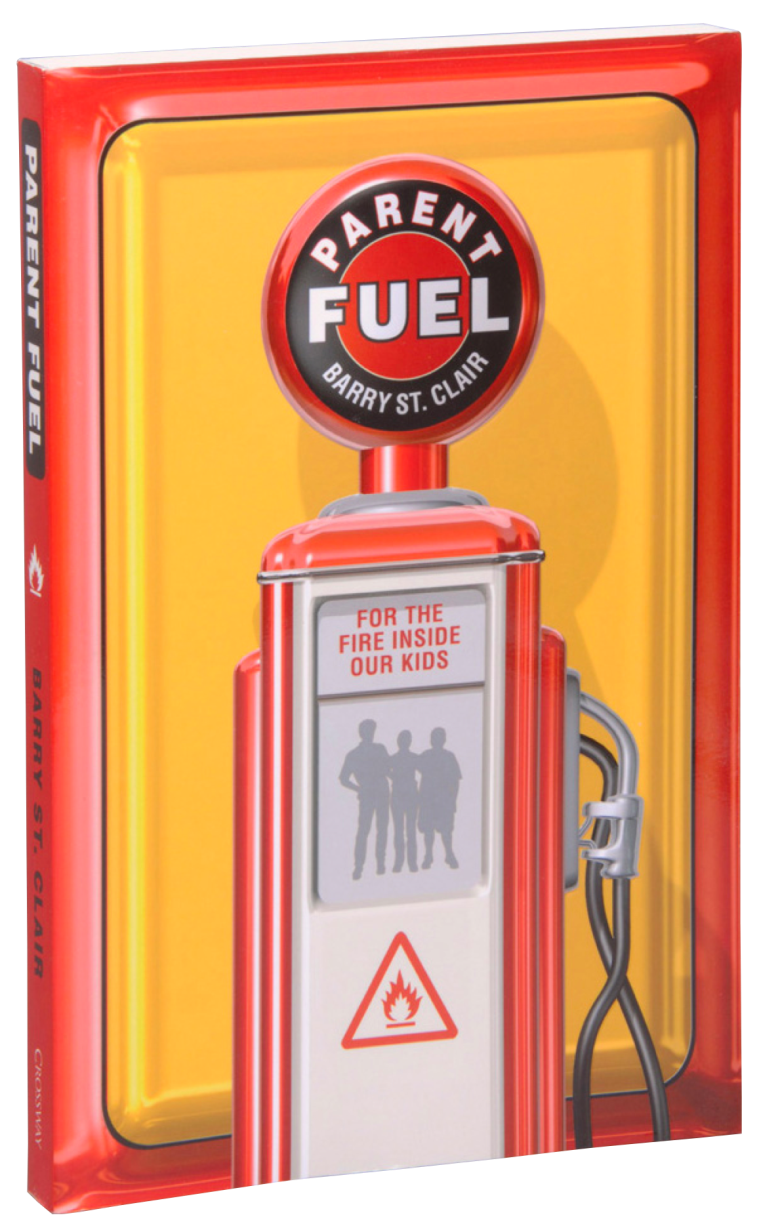 Page 53
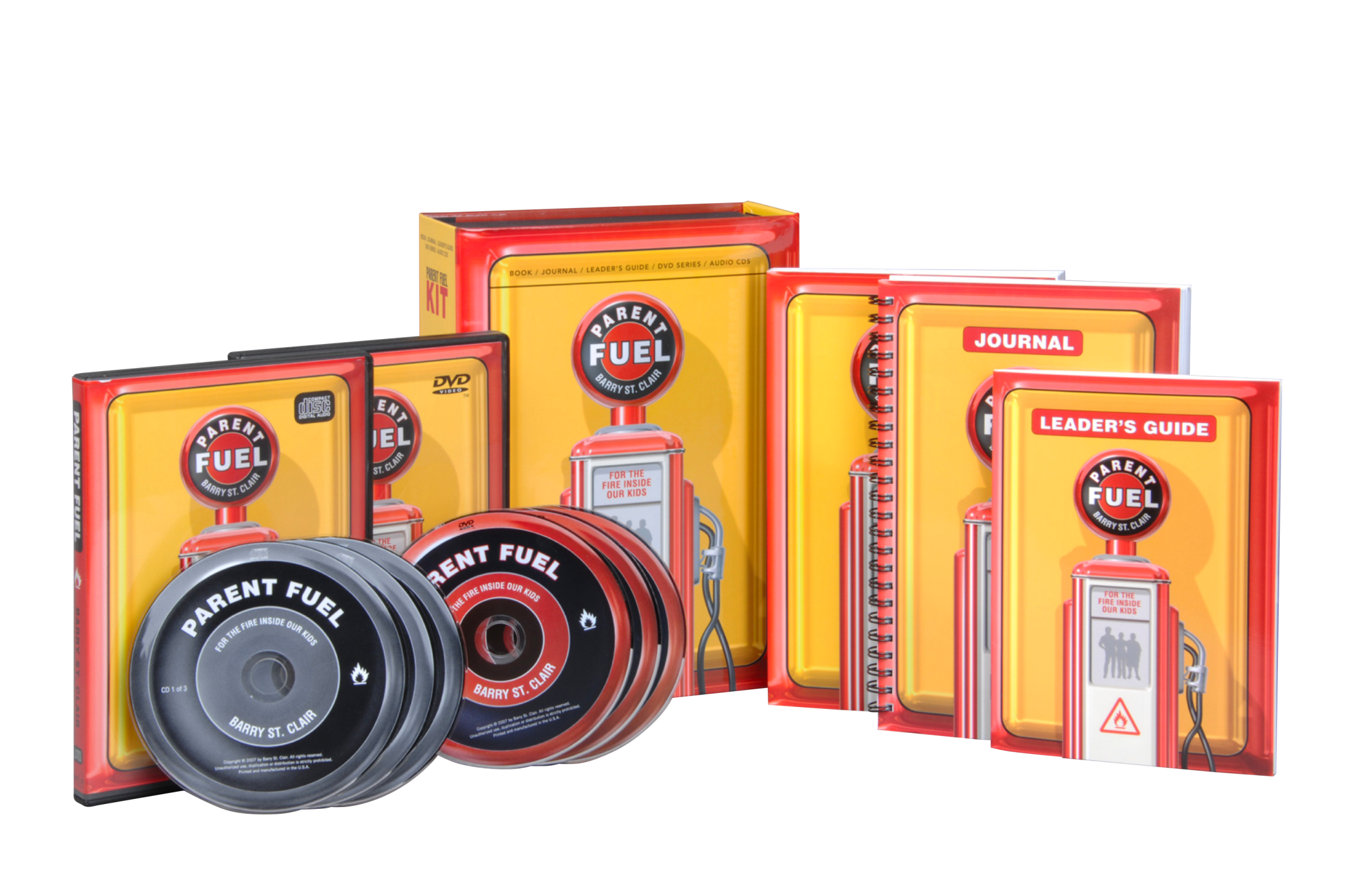 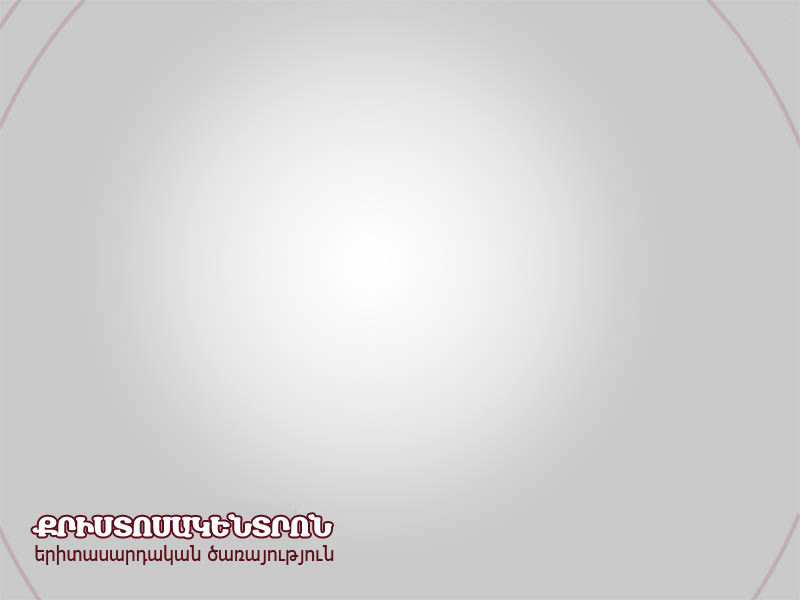 Session 4 – Build Leaders
Դաս 4 – Բարձրացրու առաջնորդներ
Page 53
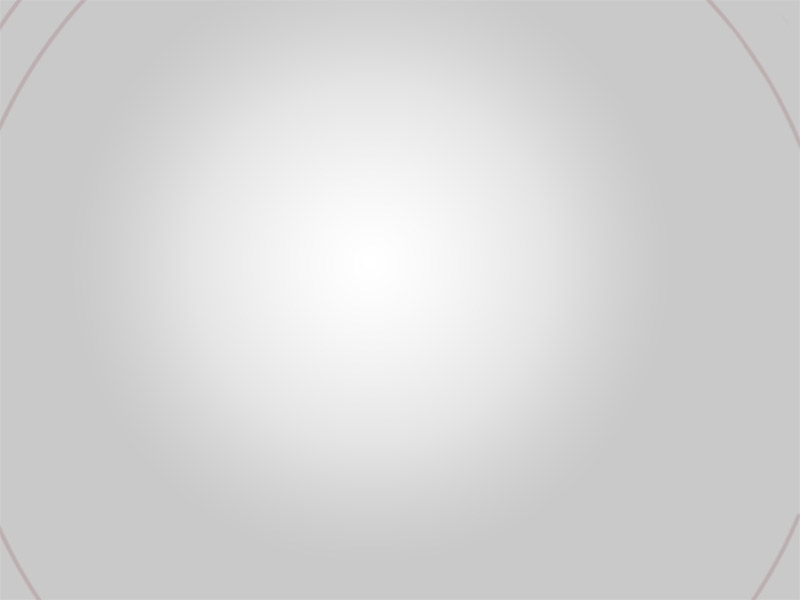 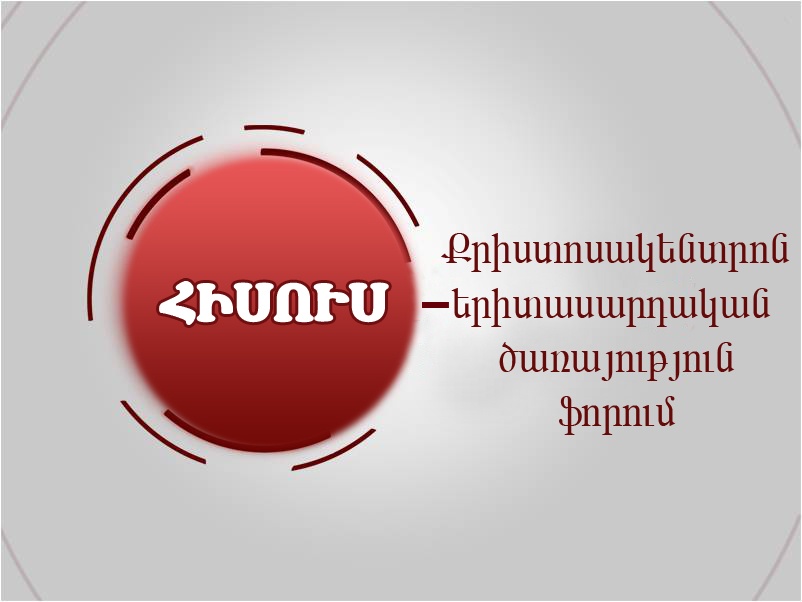 Session 5
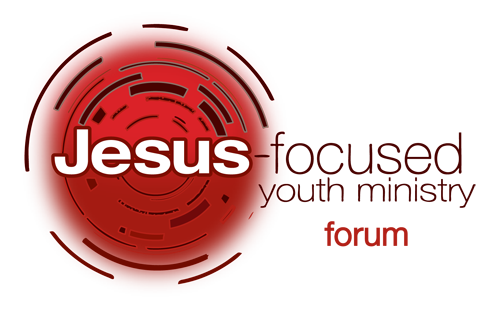 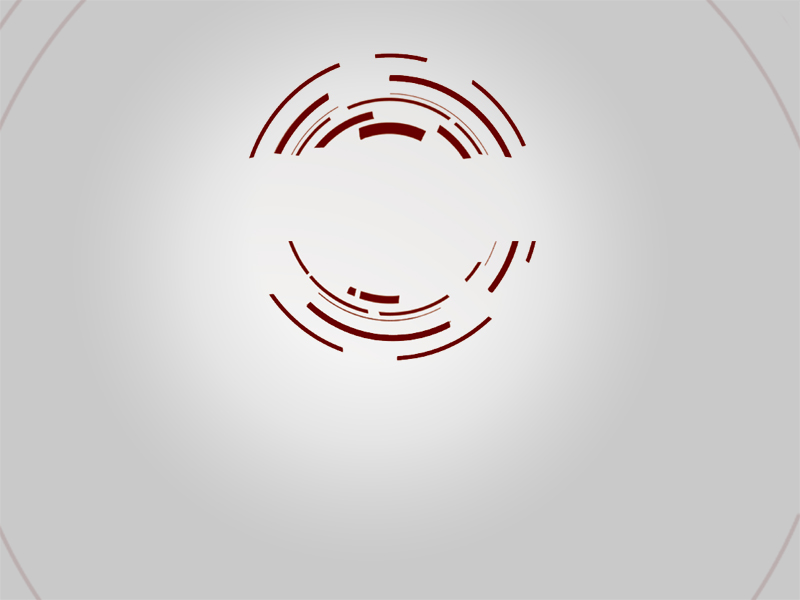 Դաս 5
Աշակերտի՛ր  երիտասարդներին
Նպատակը`
___________________
աշակերտել երիտասարդներին, ովքեր կփորձառեն կյանքի փոփոխություն և կդառնան կյանք փոխողներ:
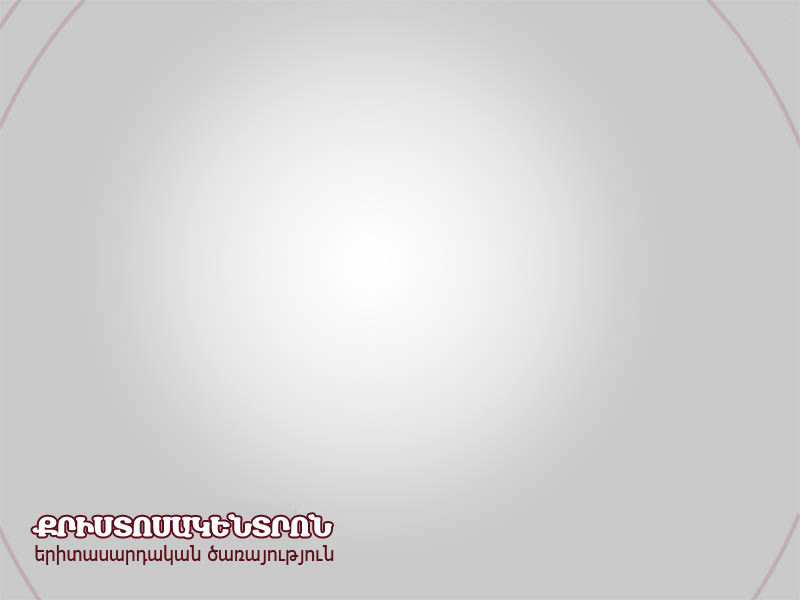 Դաս 5 – Աշակերտիր ուսանողներին
Ինչպե±ս ես աշակերտում ուսանողներին, ովքեր կփորձառեն կյանքի փոփոխություն և կդառնան կյանք փոխողներ:
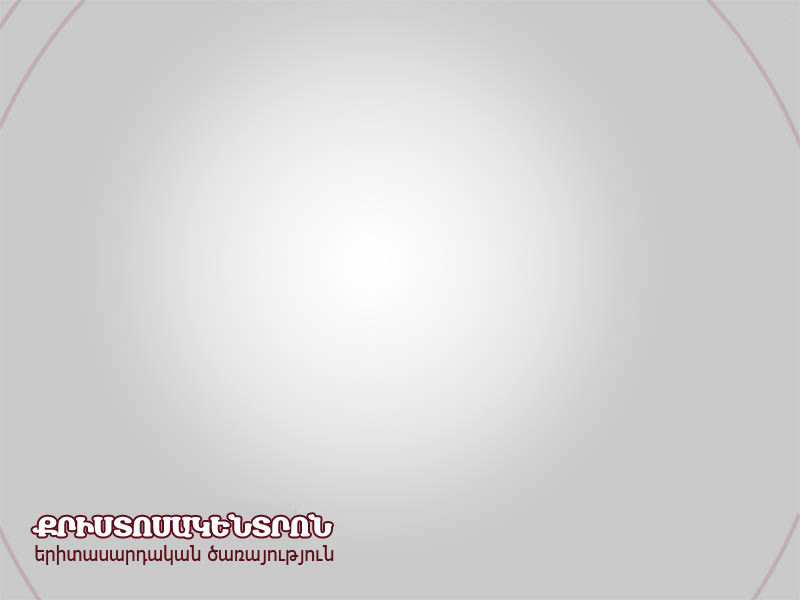 Դաս 5 – Աշակերտիր ուսանողներին
§Արդ, որդյակս, զորացիր այն շնորհքով, որ Հիսուս Քրիստոսումն է: Եվ այն բաները, որոնք ինձնից լսեցիր շատ վկաներով, հավատարիմ մարդկանց հանձնիր, որպեսզի նրանք էլ կարող լինեն ուրիշներին սովորեցնել¦:                     (2 Տիմոթեոս 2:1-2)
Page 59
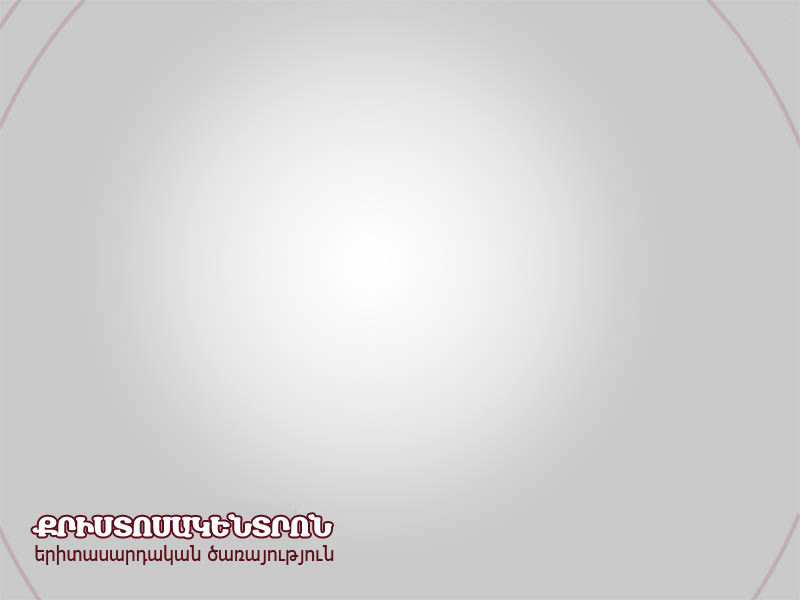 Դաս 5 – Աշակերտիր ուսանողներին
Աշակերտության սկզբունքները
1.  Ընդունել 
   Դու, որդյակս, զորացիր Հիսուս Քրիստոսի շնորհքով:
2.  Փոխհարաբերություններ
     …դու… ես…(Պողոս և Տիմոթեոս)
3.  Արտացոլում
     …վստահություն...
Pages 60
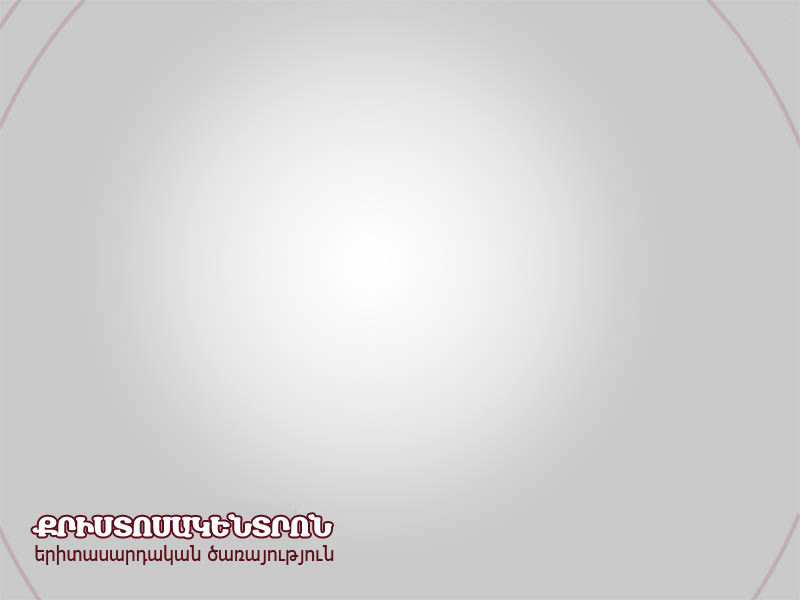 Դաս 5 – Աշակերտիր ուսանողներին
Աշակերտության սկզբունքները … 
շարունակությունը
4.  իրականություն
     …բազում վկաներով…
5.  Ներգրավվել նոր մարդկանց 
     …վստահելի…
6.  արտադրություն
     …դու…ինձ…վստահելի մարդիկ…ուրիշներին
Pages  60
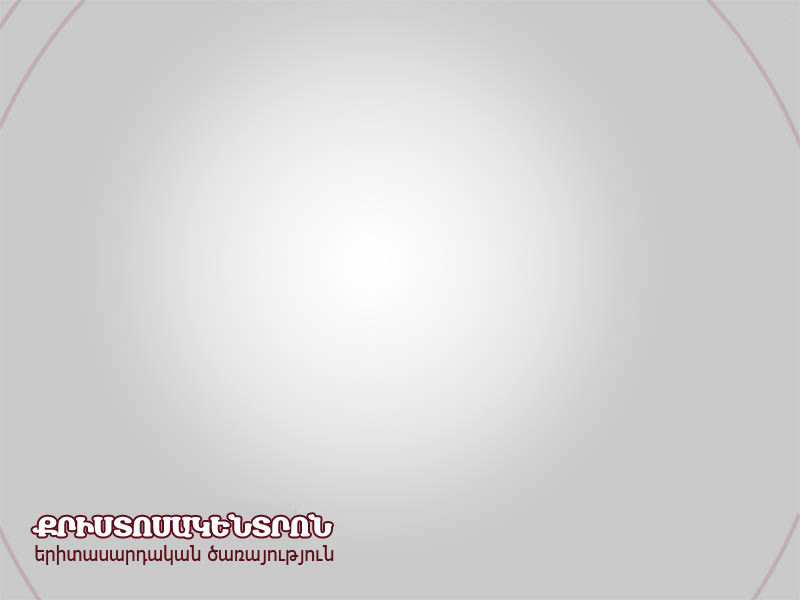 Դաս 5 – Աշակերտիր ուսանողներին
Աշակերտության սահմանումը

Առաջարկել ուսանողներին փոքր խումբ, փոխհարաբերություն` կարգուկանոնով, հաշվետվությամբ և քաջալերանքով, որի արդյունքը կլինի խթանումը, աճը, գործը և ծառայությունը:
Page 60
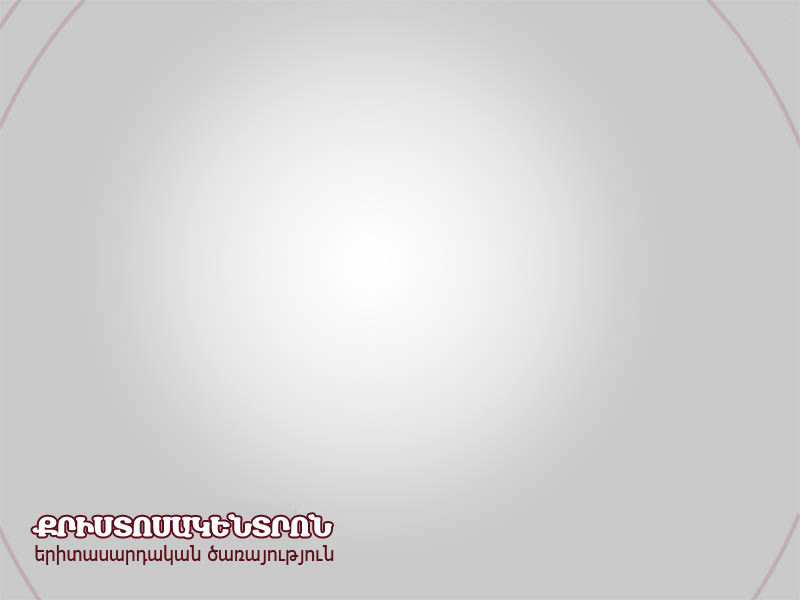 Դաս 5 – Աշակերտիր ուսանողներին
Գործնական քայլեր
Pages 61-62
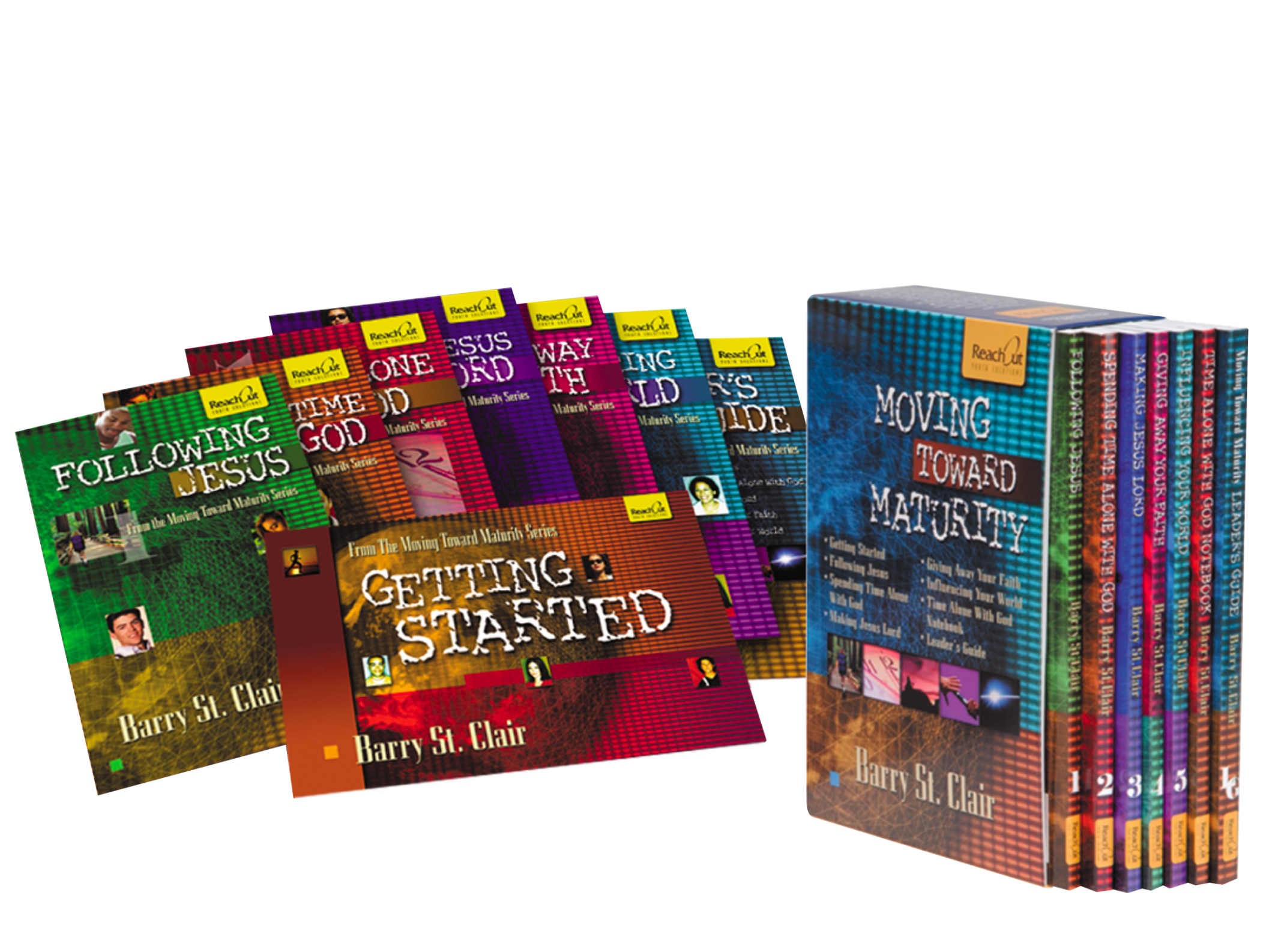 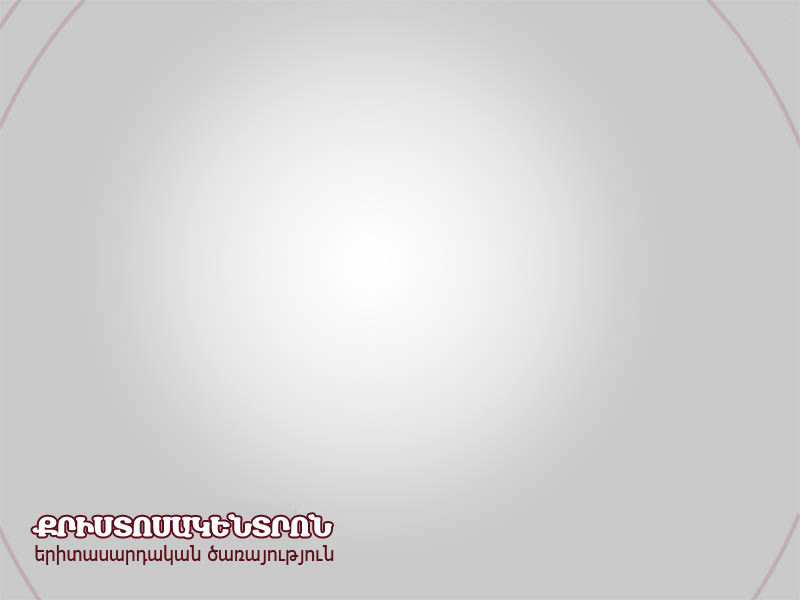 Session 5 – Disciple Students
Page 63
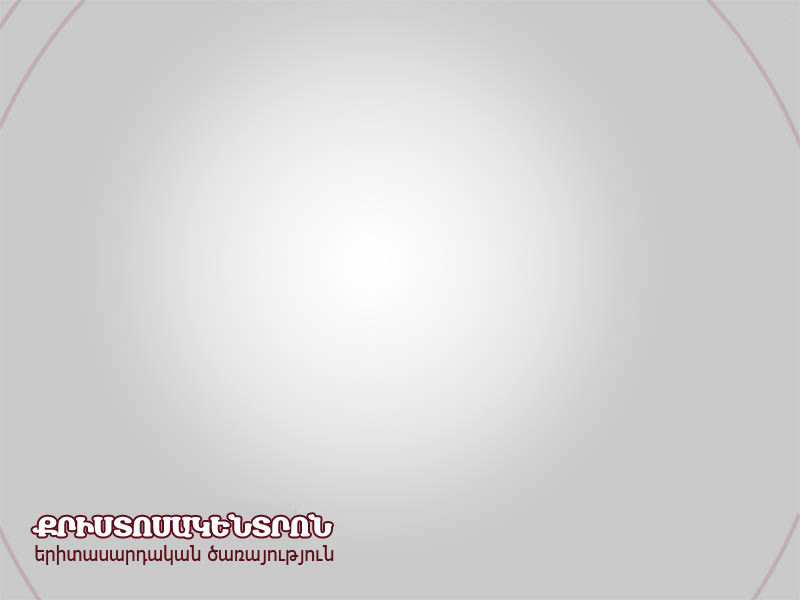 Session 5 – Disciple Students
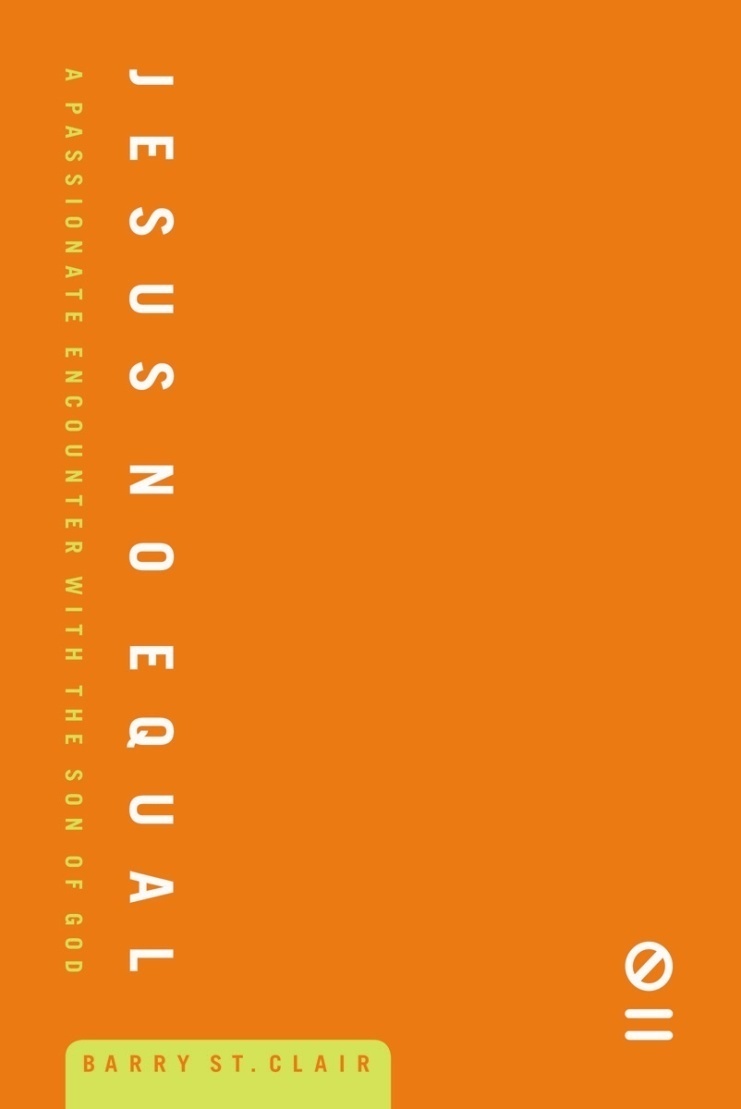 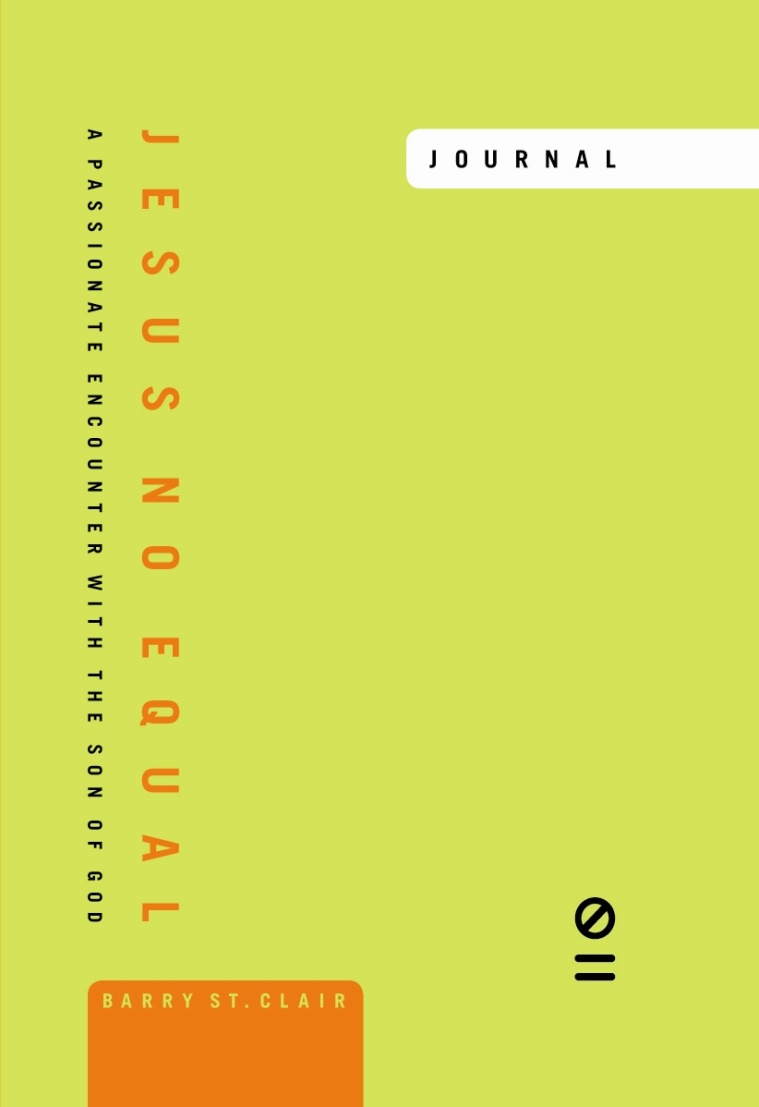 Page 27
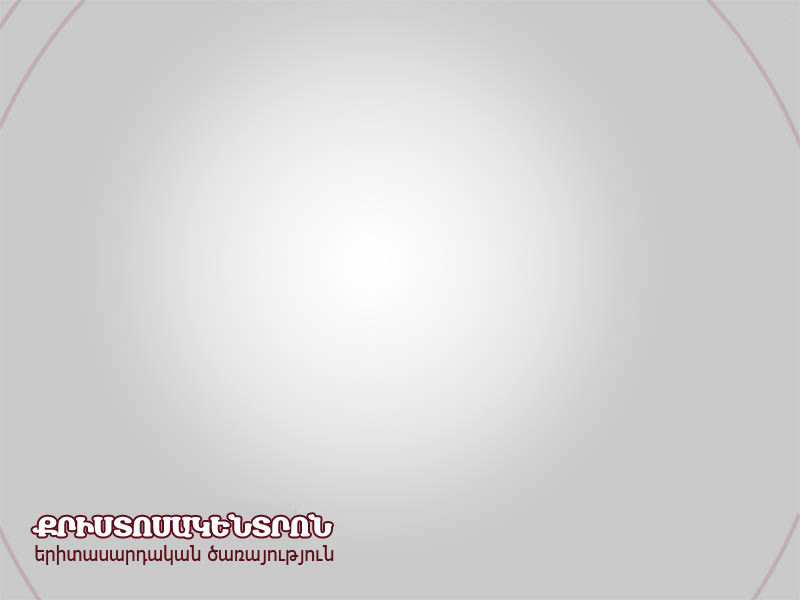 Դաս 5 – Աշակերտիր ուսանողներին
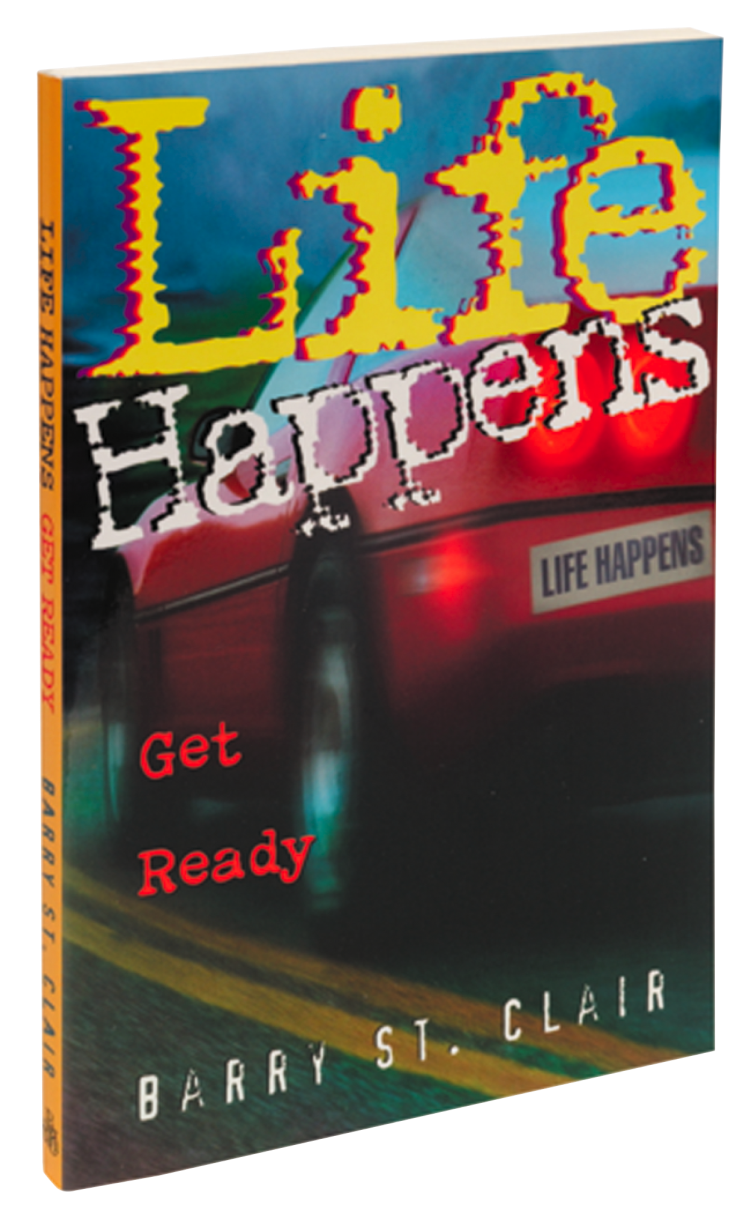 Page 27
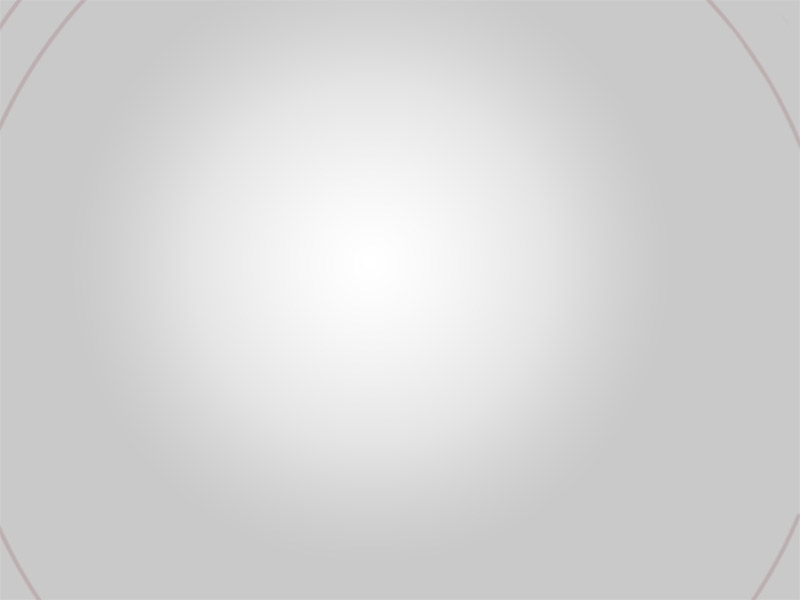 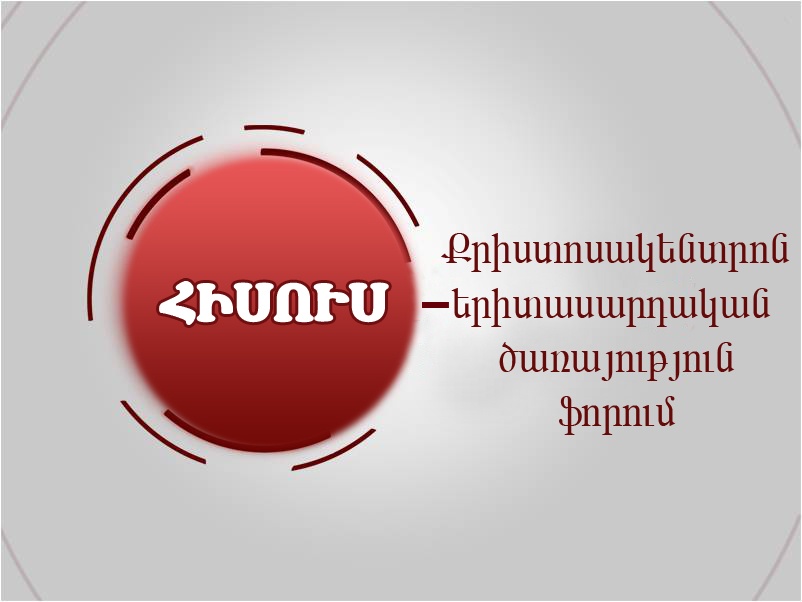 Session 6
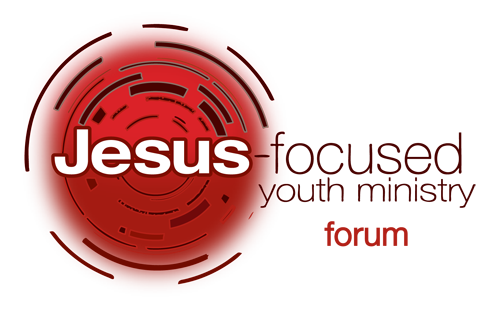 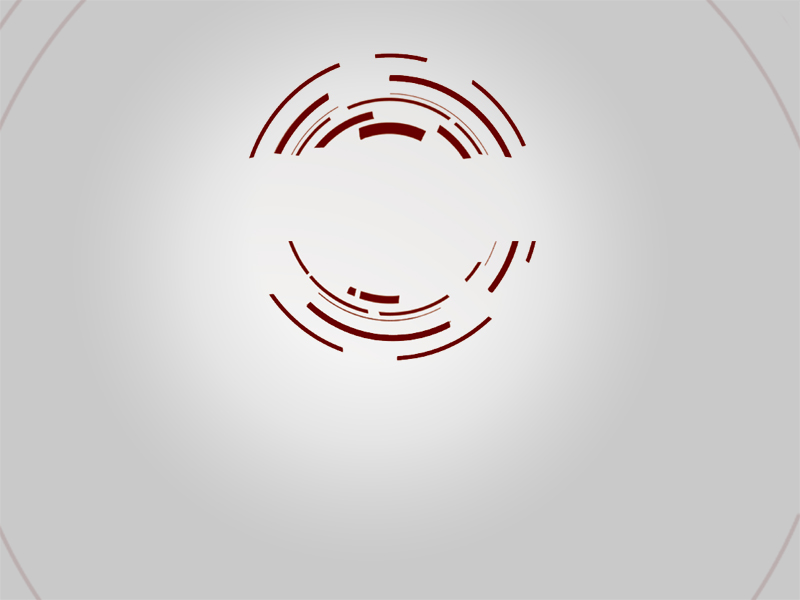 Դաս 6
Ուսումնասիրի՛ր  երտասարդների միջավայրը
Նպատակը
զինել և մոբիլիզացնել առաջնորդներին, ծնողներին և ուսանողներին` Հիսուս Քրիստոսին տանելու ուսանողական մշակույթի մեջ
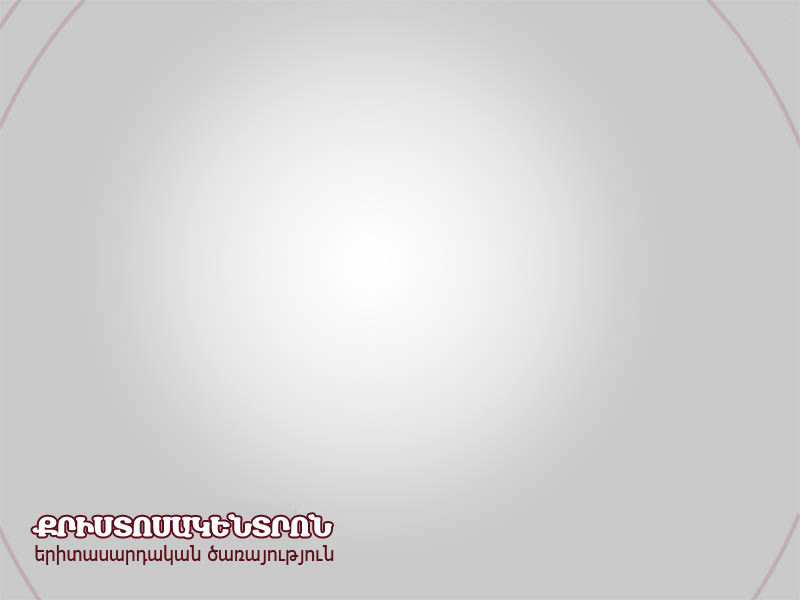 Դաս 6 – Ուսումնասիրիր մշակույթը
Ինչպե±ս զինել և մոբիլիզացնել առաջնորդներին, ծնողներին և ուսանողներին` Հիսուս Քրիստոսին տանելու ուսանողական մշակույթի մեջ:
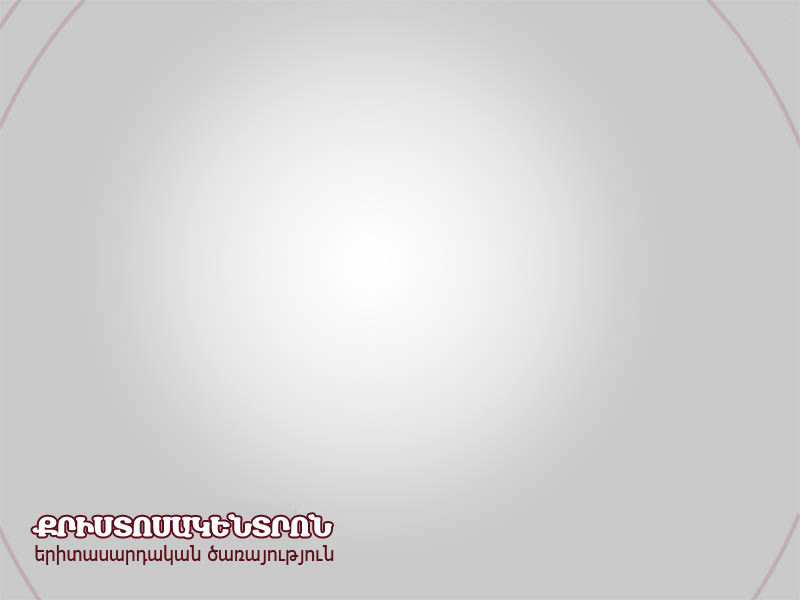 Դաս 6 – Ուսումնասիրիր մշակույթը
Ի՞նչն է մղում մեզ գնալ
. Աստծո սերն է խթանում մեզ (Մարկոս 6:34)
• Հիսուսը կանչում է մեզ մեր հարմարավետության վայրից
								 (Հովհ. 20:21)
•  Ուսանողներին հասնելու համար պետք է գնանք այնտեղ,    
     որտեղ նրանք են(Հովհ1:14)
• Ուսանողներն անհավատալի ցավ ունեն  (Ղուկ. 5:12-16)
Pages 70-71
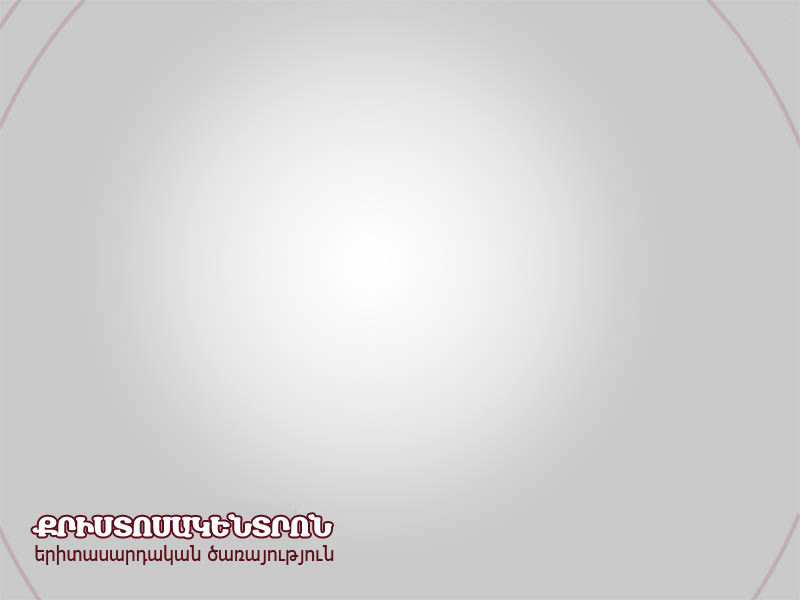 Դաս 6 – Ուսումնասիրիր մշակույթը
Ի՞նչն է մղում մեզ. . . 
շարունակությունը
• Ուսանողները պետք է իմանան, որ Մեկը հոգում է իրենց մասին (Ղուկ. 15:1-2)
• Ուսանողները Հիսուսի կարիքն ունեն (Հովհ 17:3)
•  Հիսուսն արդեն այնտեղ է(Մատթ.28:7,10)
Pages 71-72
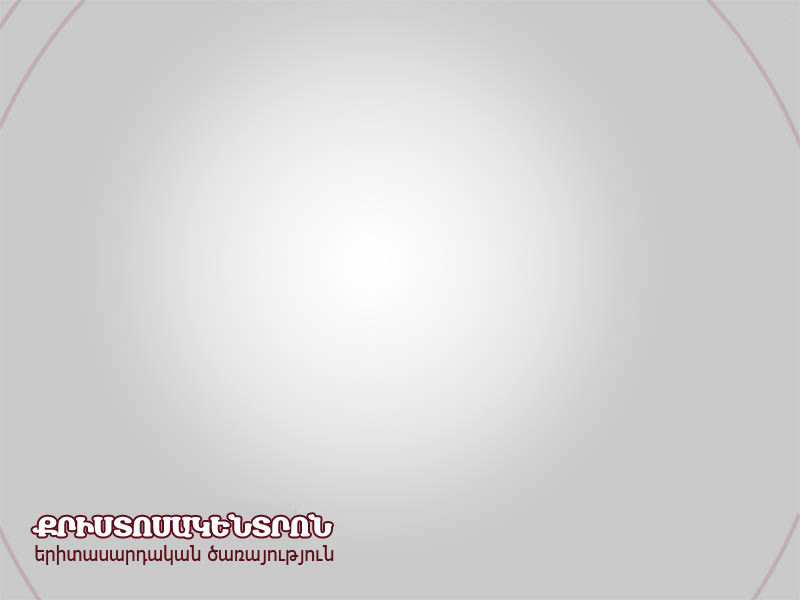 Դաս 6 – Ուսումնասիրիր ուսանողական մշակույթը
Գործնական քայլեր
1. Աղոթիր բարեհաճություն գտնելու համար(Գործք 2:47)
2. Կամուրջ կառուցիր—Ճանաչիր դպրոցական մշակույթը                                         (Գործք 17:16)
3. Անցիր կամուջը-խոսիր տնօրենի հետ (Եփես.6:7)
4. Կամուրջը բաց պահիր-ծառայիր դպրոցին (Կող.3:23-24)
Pages 73
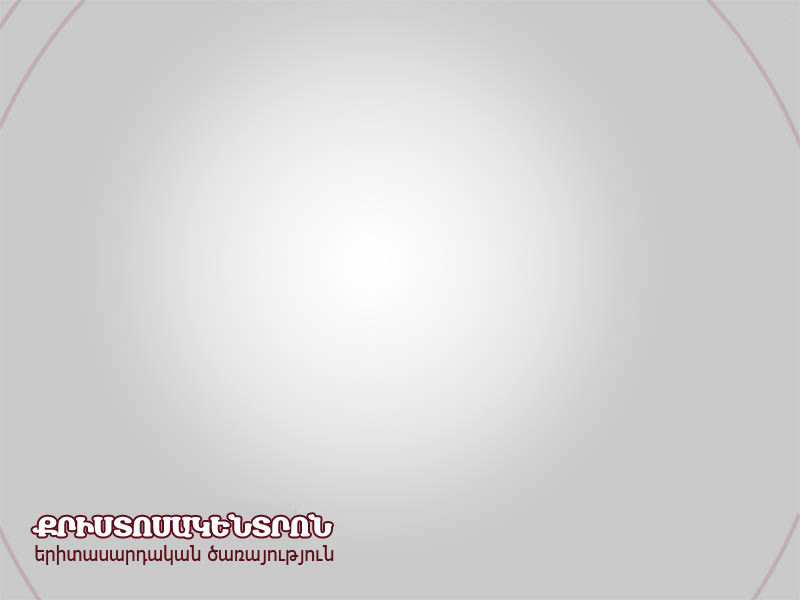 Դաս 6 – Ուսումնասիրիր ուսանողական մշակույթը
Գործնական քայլեր
5.  Ուսանողների հետ փոխհարաբերություն հաստատիր     (Հովհ. 4:1-42)
6.  Մոբիլիզացրու կամավորներին և ծնողներին     (Կող. 4:7-15)
Մոբիլիզացրու ուսանողներին    (Գործք 5:41-42)
Pages 74
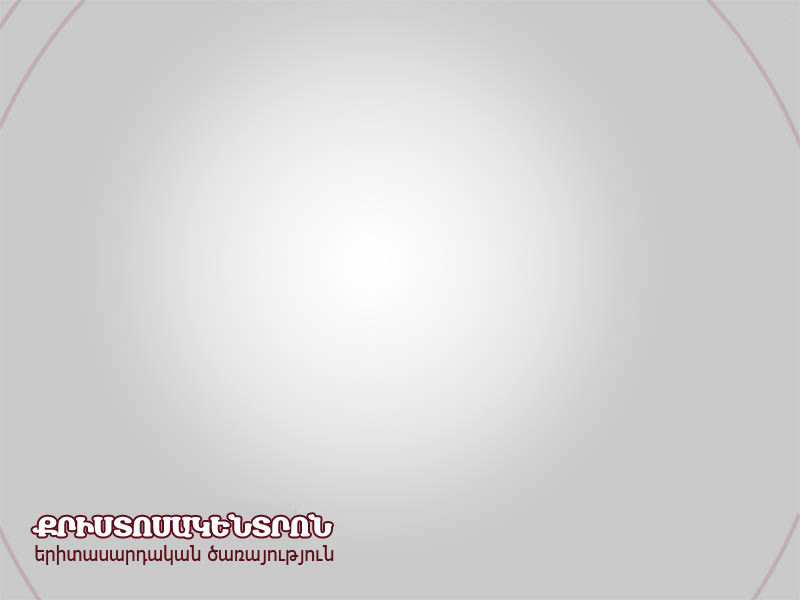 Դաս 6 – Ուսումնասիրիր մշակույթը
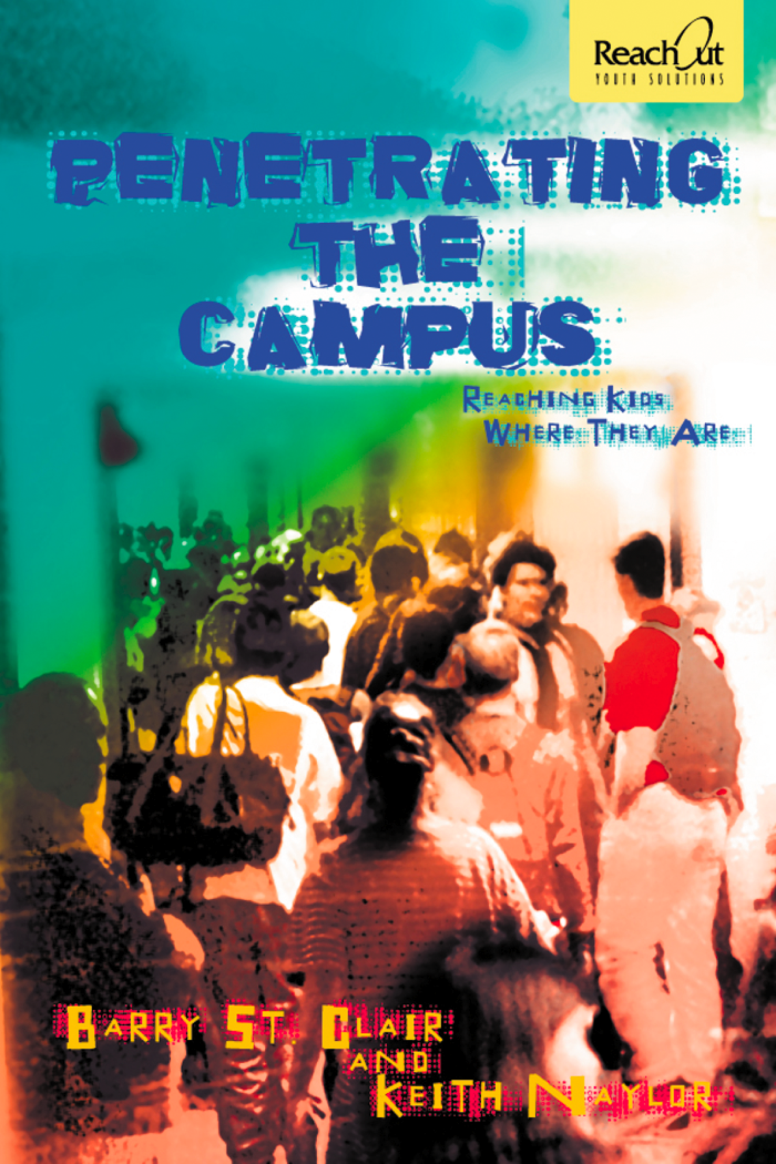 Page 75
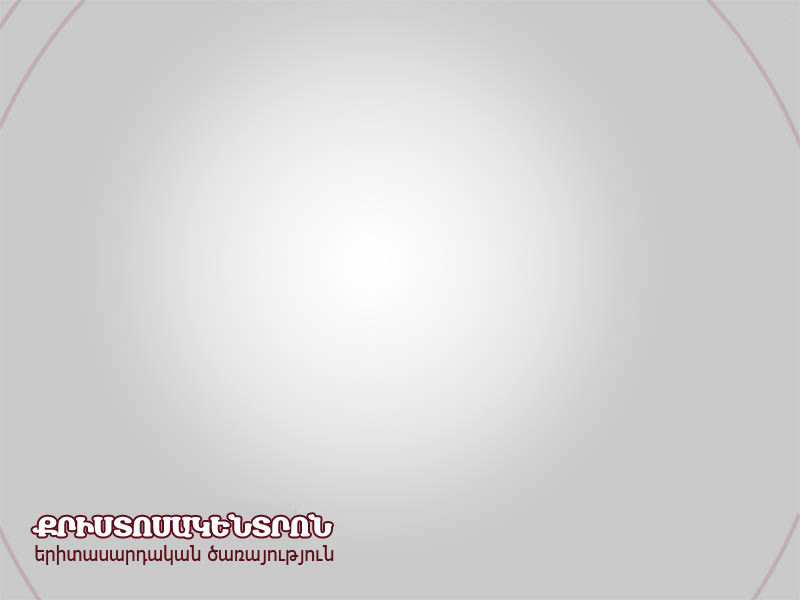 Դաս 6 – Ուսումնասիրիր ուսանողական մշակույթը
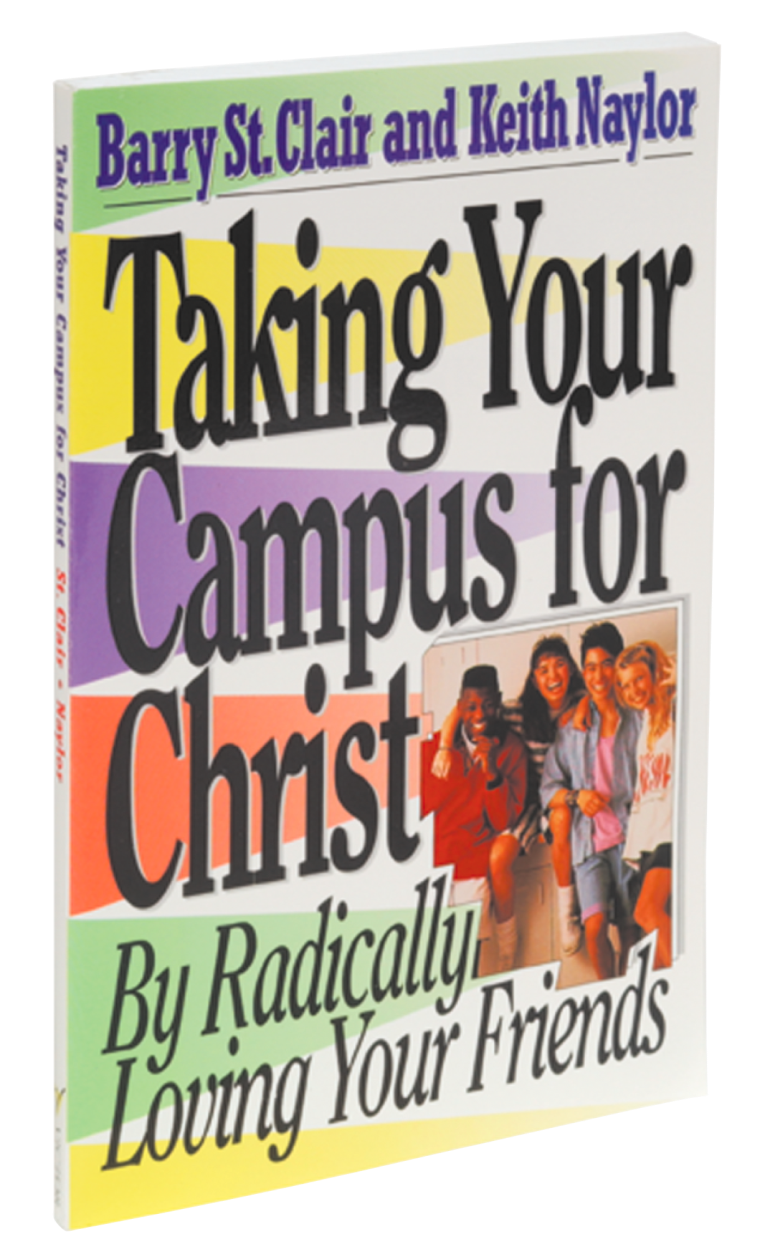 Page 75
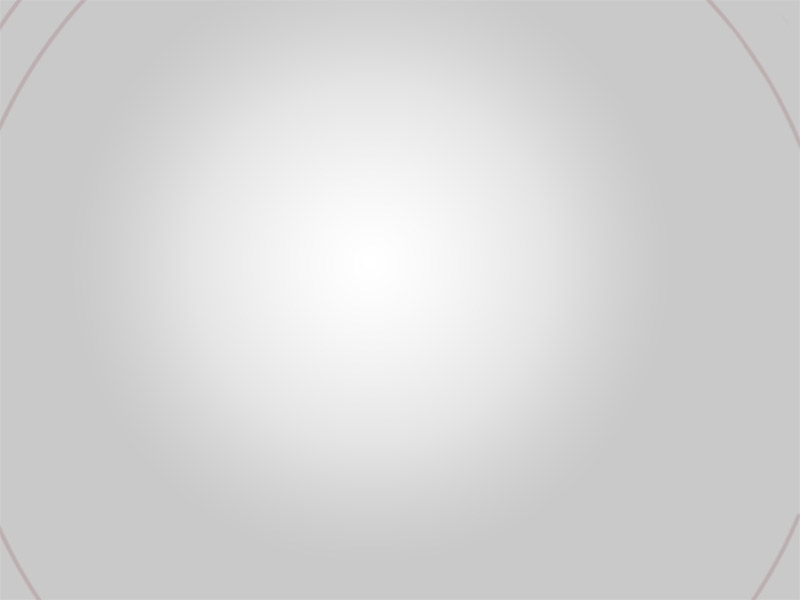 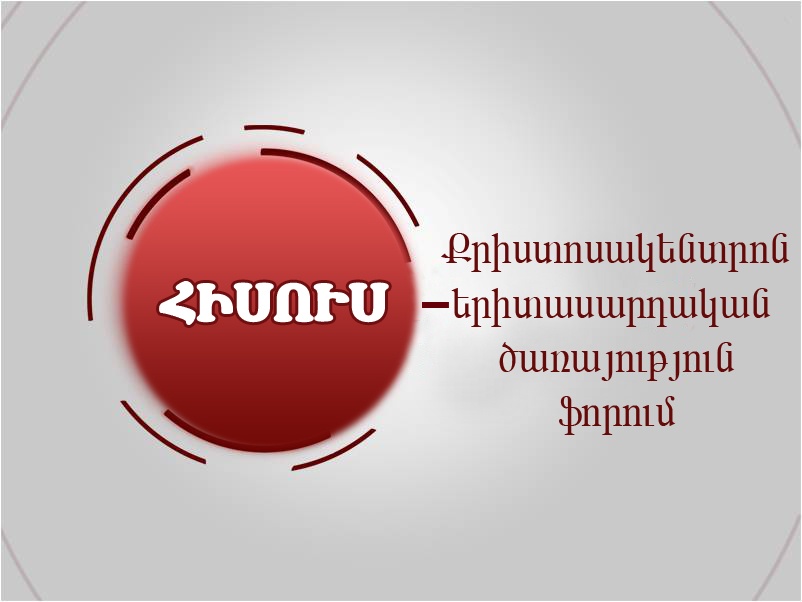 Session 7
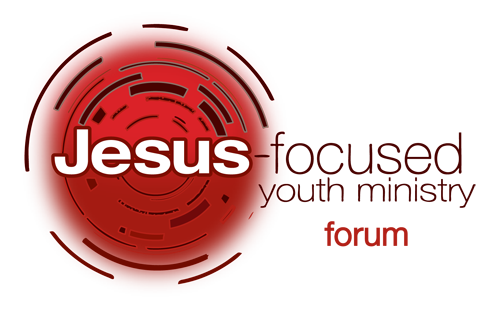 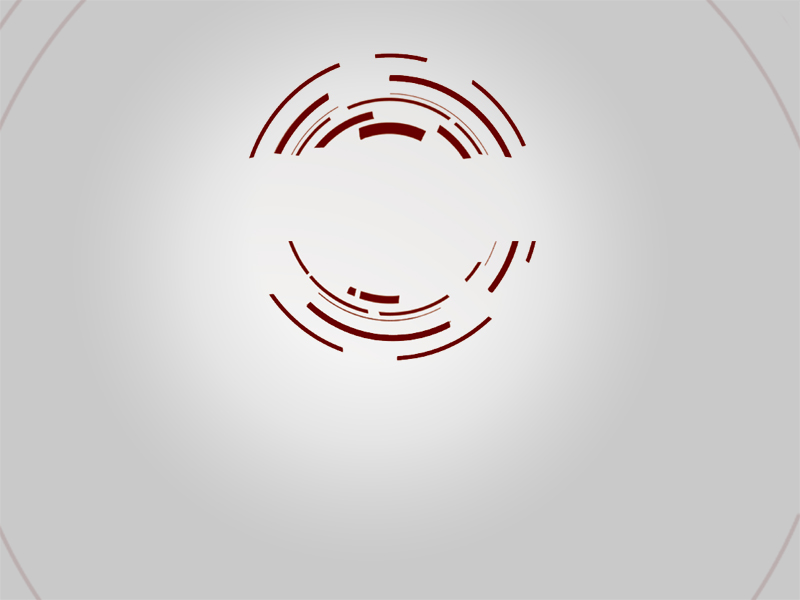 Դաս 7
Ավետարանչության     հնարավորություններ ստեղծիր
Նպատակը
երկայացնել Հիսուսին` մշակույթին համապատասխան ավետարանչության հնարավորություններ ստեղծելով, որին ուսանողները կարող են հրավիրել իրենց անհավատ ընկերներին
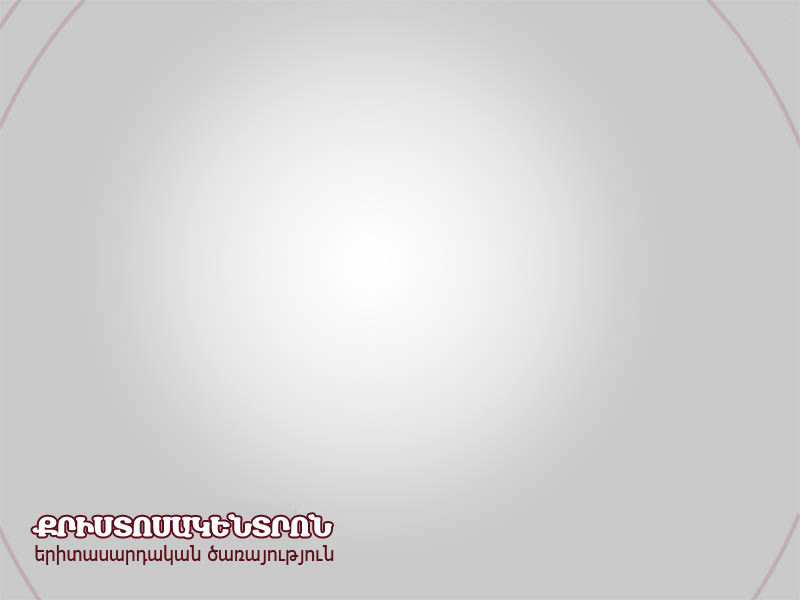 Դաս 7 – Ավետարանչության համար հնարավորություններ ստեղծիր
Ինչպե±ս ներկայացնել Հիսուսին` մշակույթին համապատասխան ավետարանչության հնարավորություններ ստեղծելով, որին ուսանողները կարող են հրավիրել իրենց անհավատ ընկերներին
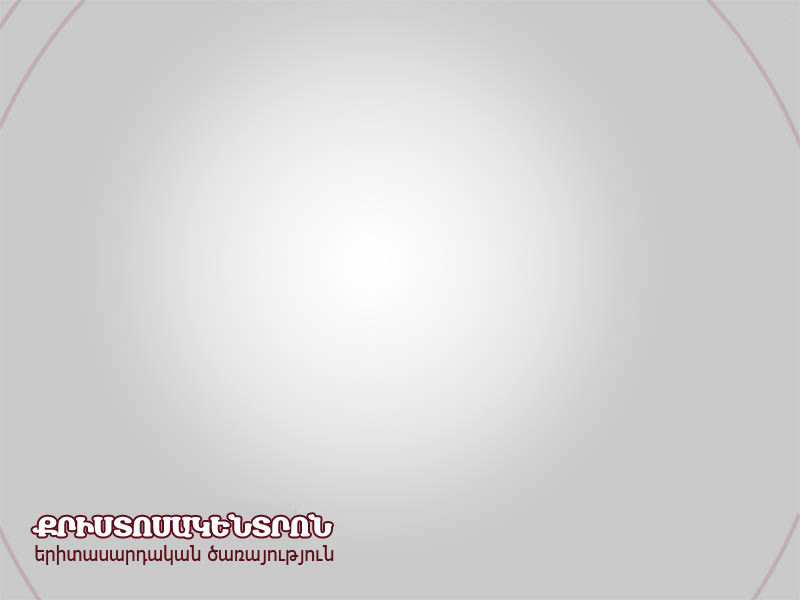 Դաս 7 – Ավետարանչության համար հնարավորություններ ստեղծիր
Չորս Հատկանիշներ
1. Հիսուսը պետք է լինի ուշադրության կենտրոնում   (Մարկ. 1:40-45)
2. Մարդիկ խանդավառությամբ կլցվեն (Մարկ. 4:1)
Հավատացյալները կցանկանան, որ իրենց անհավատ ընկերները հանդիպեն Հիսուսին     (Ղուկ. 5:27-29)
4. Կյանքերը հավիտյան կփոխվեն     (Մատթ. 20:29-34)
Page 81
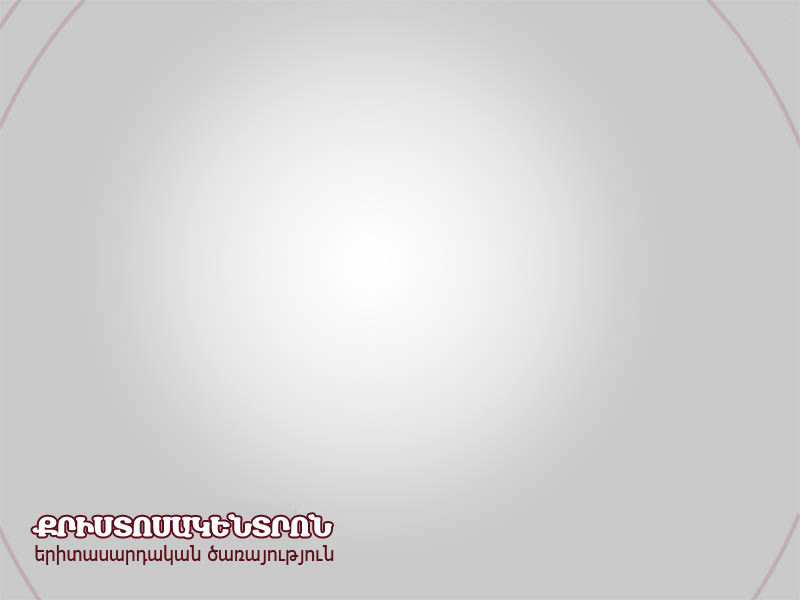 Դաս 7 – Ավետարանչության համար հնարավորություններ ստեղծիր
Երկու հեռանկար

     #1. Կենտրոնացիր Հիսուսի վրա

     #2.  Իմացիր նպատակը
Page 82
5 Տարբերակ
Վերցրու
Ստեղծիր
Գնիր
Վարձակալիր
Միացրու
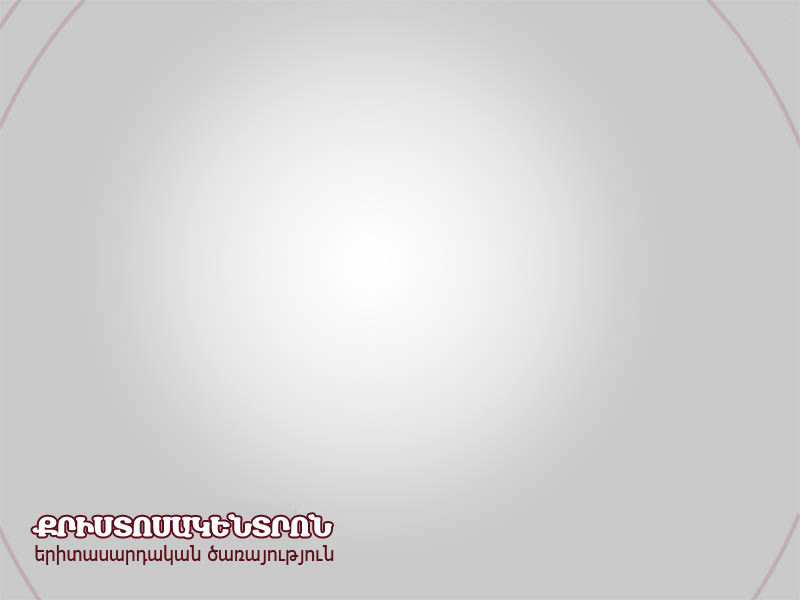 Դաս 7 – Ավետարանչության համար հնարավորություններ ստեղծիր
Page 83
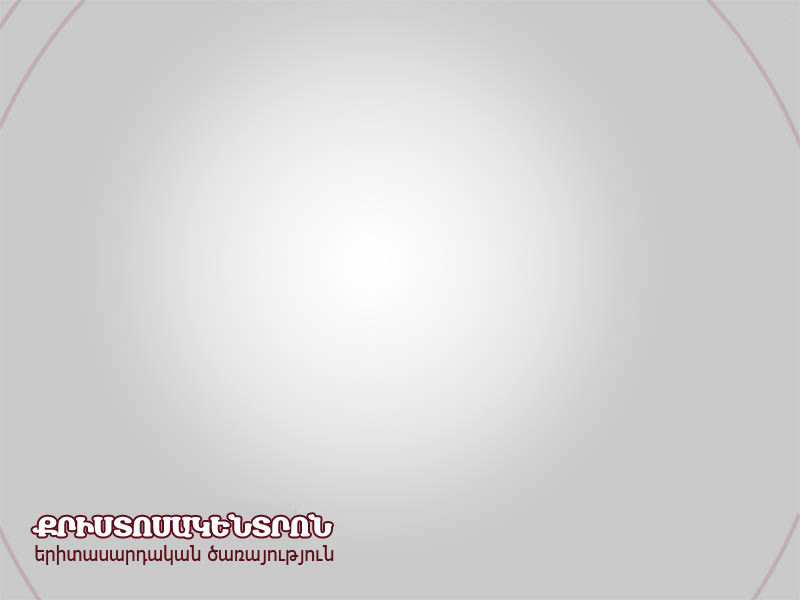 Դաս 7 – Ավետարանչության համար հնարավորություններ ստեղծիր
Շարքով դասավորիր

Նպատակ	5. Գաղափարներ
Թիրախ		6. Միջոցներ
Թեմա		7. Արտադրություն
Վերջնակետ

…որից հետո թիմդ առաջնորդիր նույն ուղղությամբ
Page 84-85
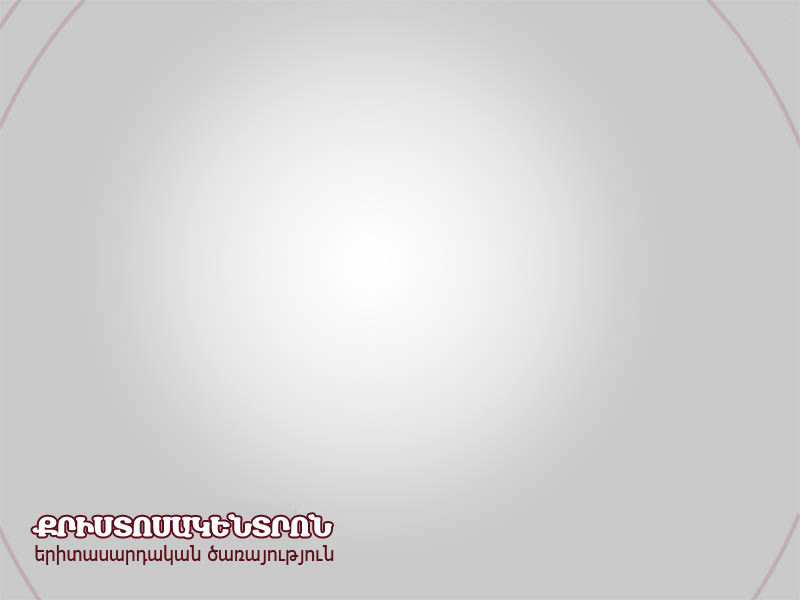 Դաս 7 – Ավետարանչության համար հնարավորություններ ստեղծիր
Հիշիր Աստծո նպատակը`
Հասնել յուրաքանչյուր համալսարանի յուրաքանչյուր ուսանողին, որպեսզի նա ունենա կյանք փոխող փոխհարաբերություն Հիսուսի հետ
Page 85
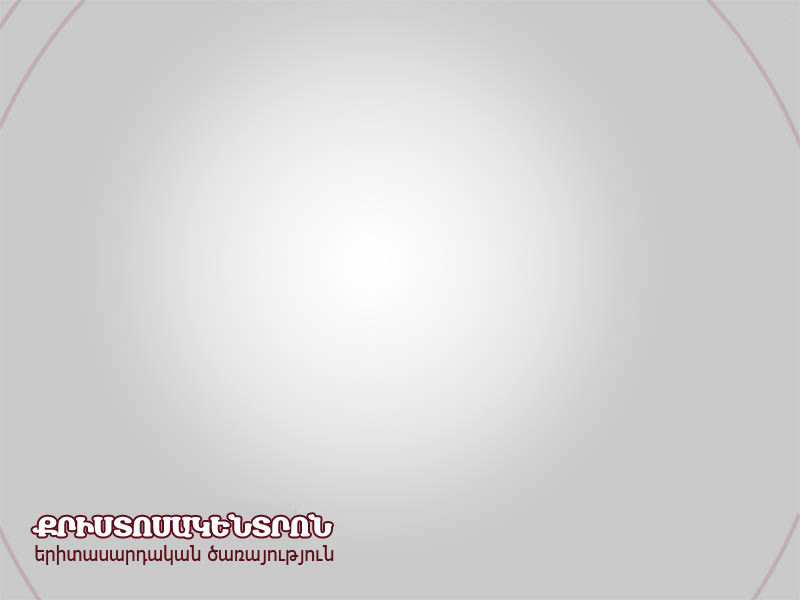 Դաս 7 – Ավետարանչության համար հնարավորություններ ստեղծիր
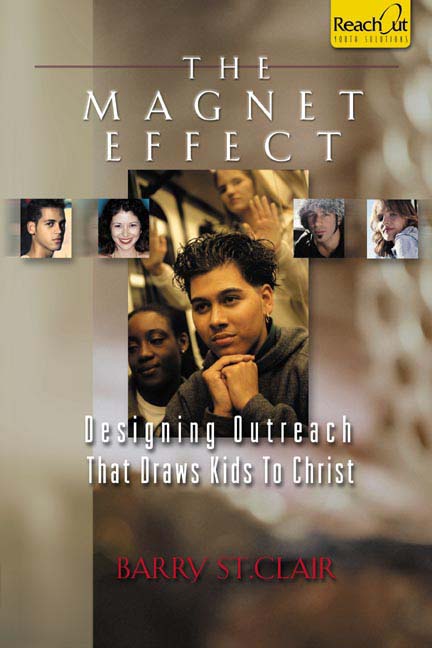 Page 86
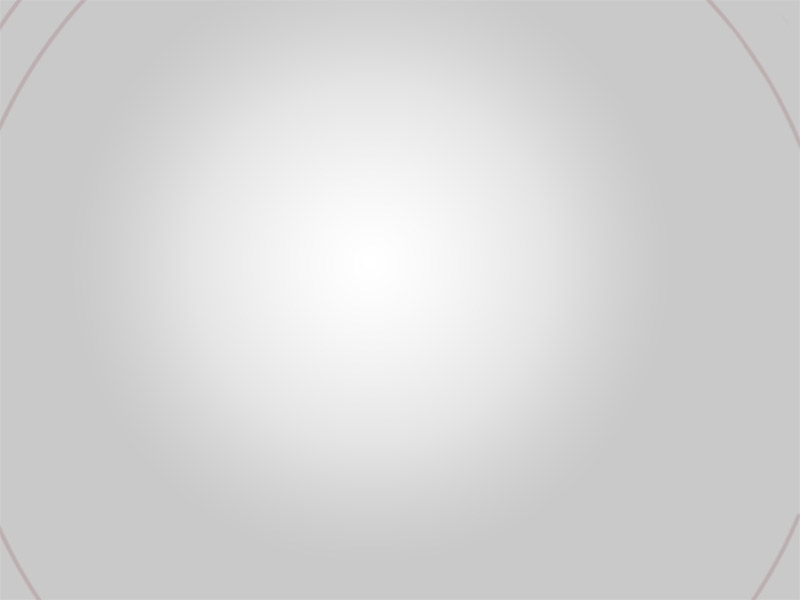 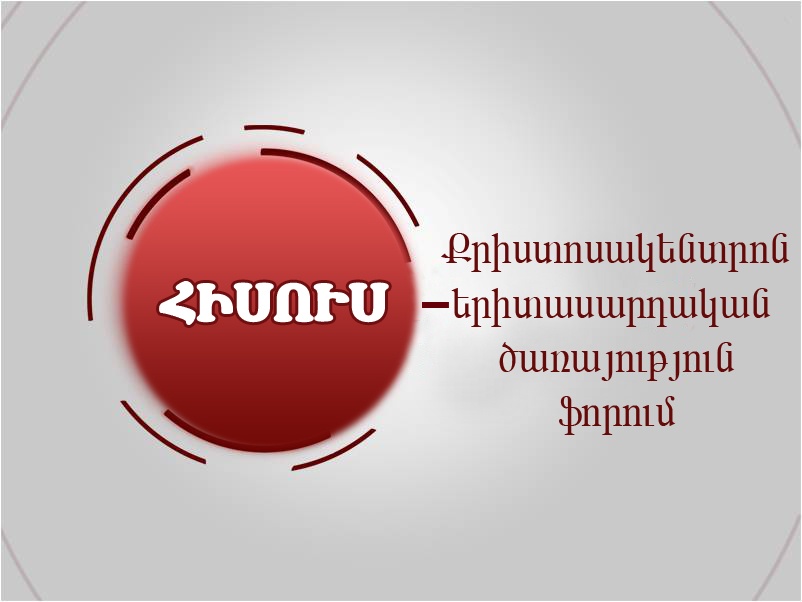 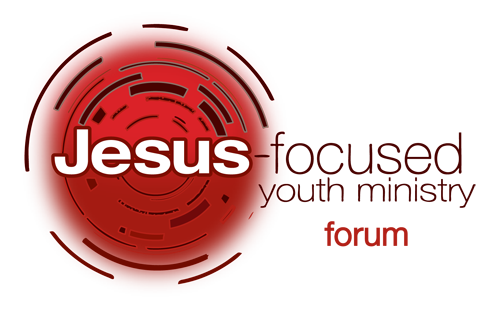 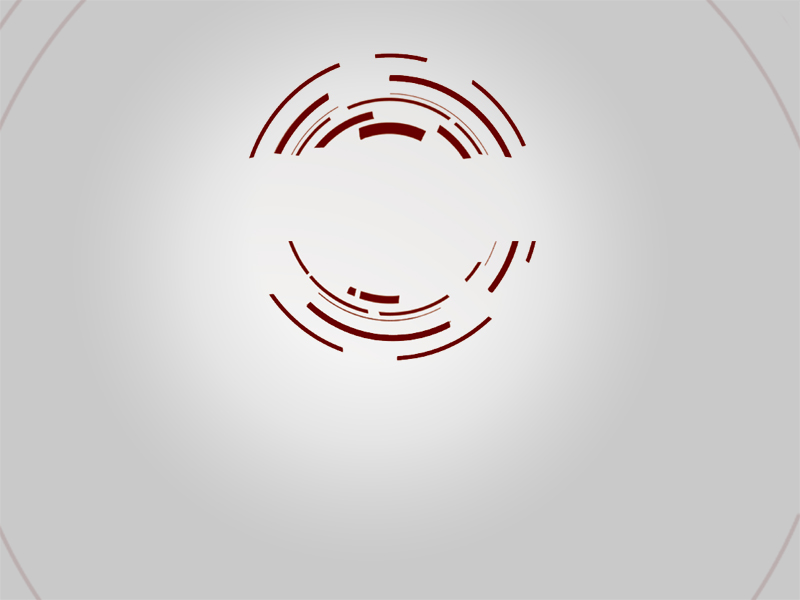 Ժամանակն է անցածն ի մի բերել
Նպատակը

բացահայտել Աստծո բացառիկ ծրագիրը Քրիստոսակենտրոն երիտասարդական ծառայության համար
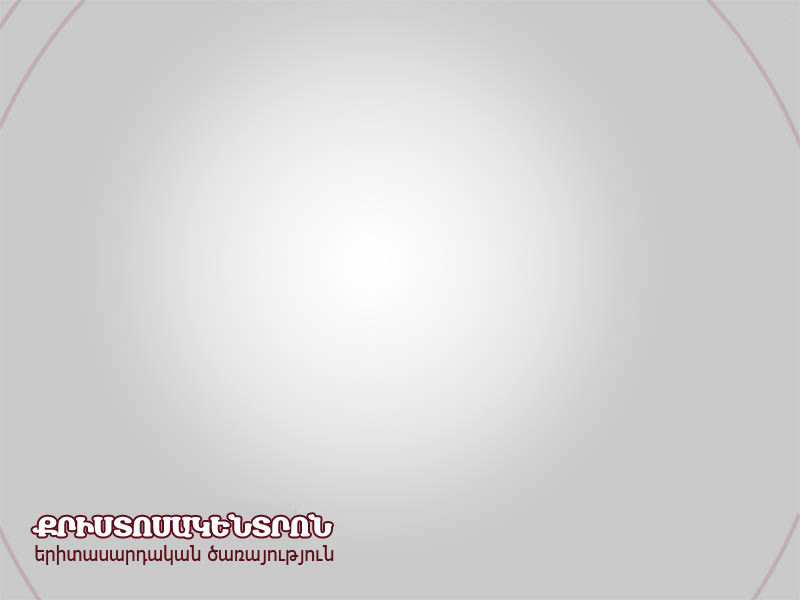 Ինչպես  պետք է ամբողջական գործի  դնել  քրիստոսակենտրոն երիտասարդական  ծառայության ծրագիրը
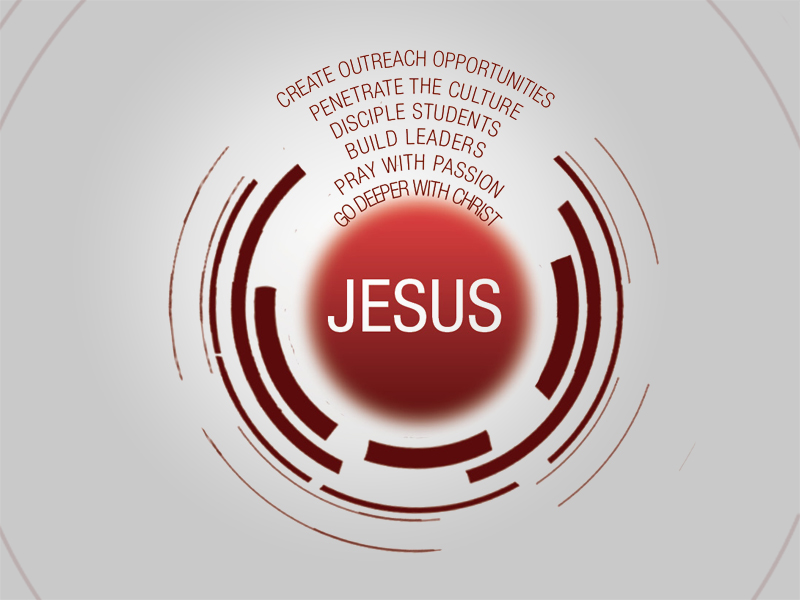 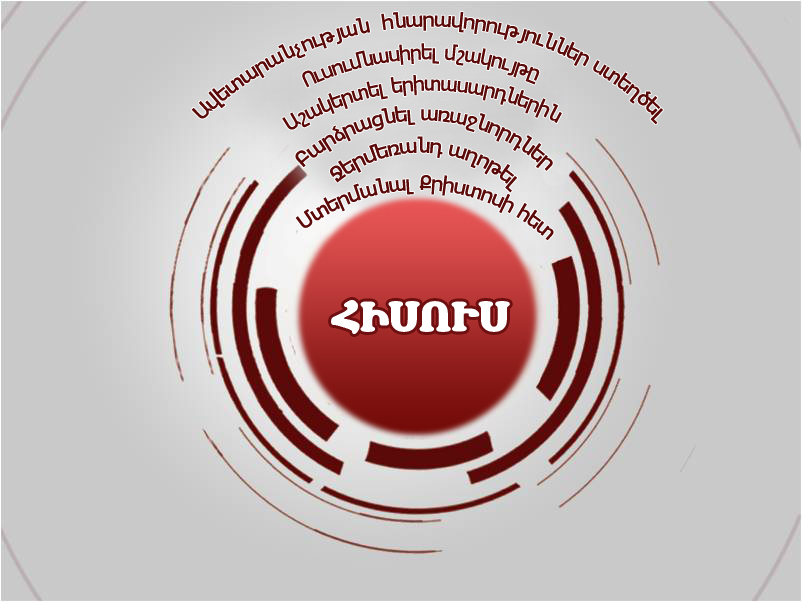 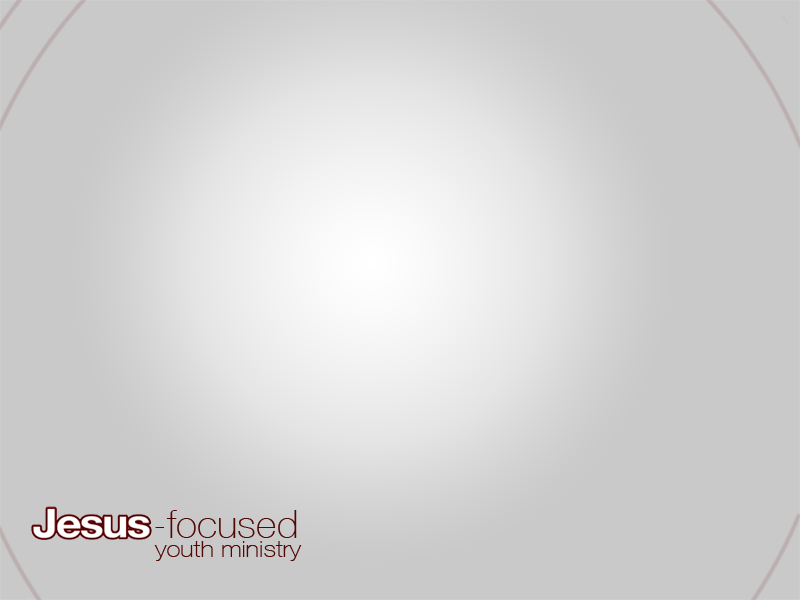 Page 15
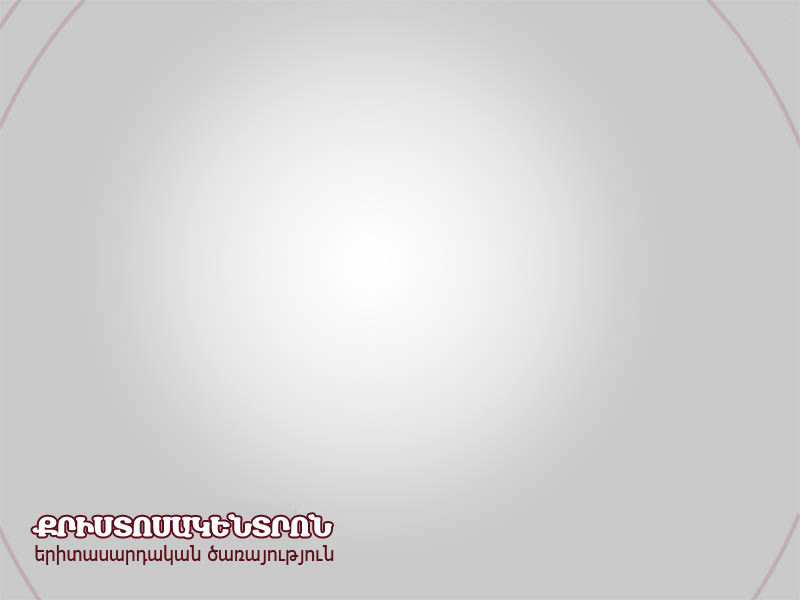 Հաջորդ քա±յլը



Ավարտիր քո գործողության ծրագիրը (էջ 91)

Կարդա §Ամենաշատ տրվող հարցերը»
     (101-114 էջեր)
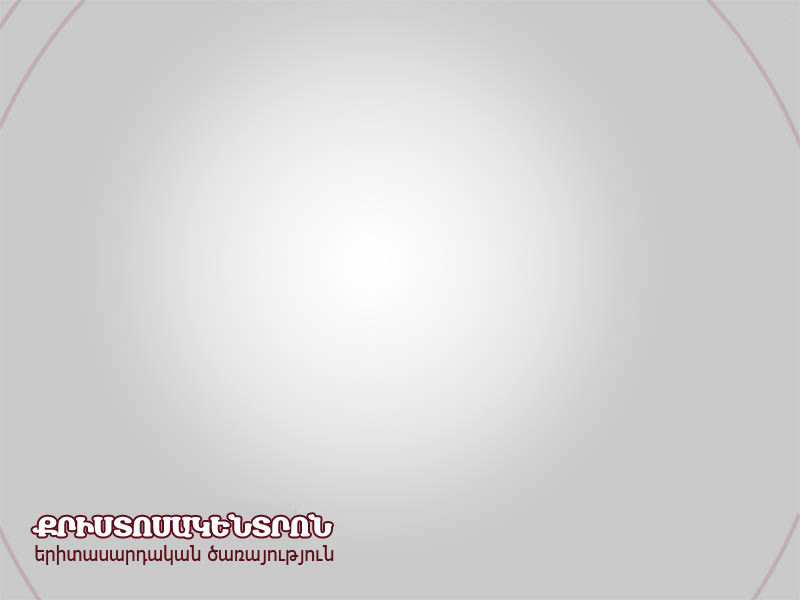 Սնի՛ր բջիջը, որ բազմապատկվի այն
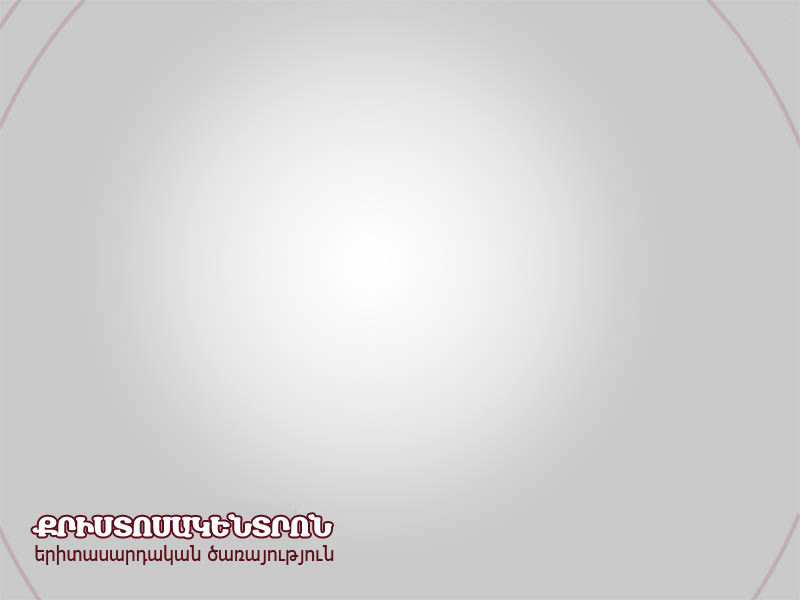 Բազմացող ծառայություն
Page 44
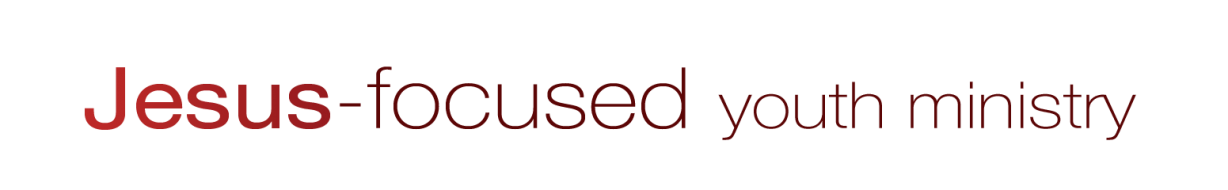 Քրիստոսակենտրոն երիտասարդական ծառայություն
Բազմացող տեսիլք
լրացնել ՔԿԵԾ նոթատետրը
 կարդա/լսիր CD-ներ համացանցում/
Կիրառել գործողության պլանը
Կապ հաստատել ավետարանչական մարզման ծրագրերի հետ
Certify as an Eagle Leader
Lead others through JFYM
Coach other church teams
Adopt a global cross-cultural mission
Recruit younger generation supporters
Discover JFYM
Attend Forum with your team
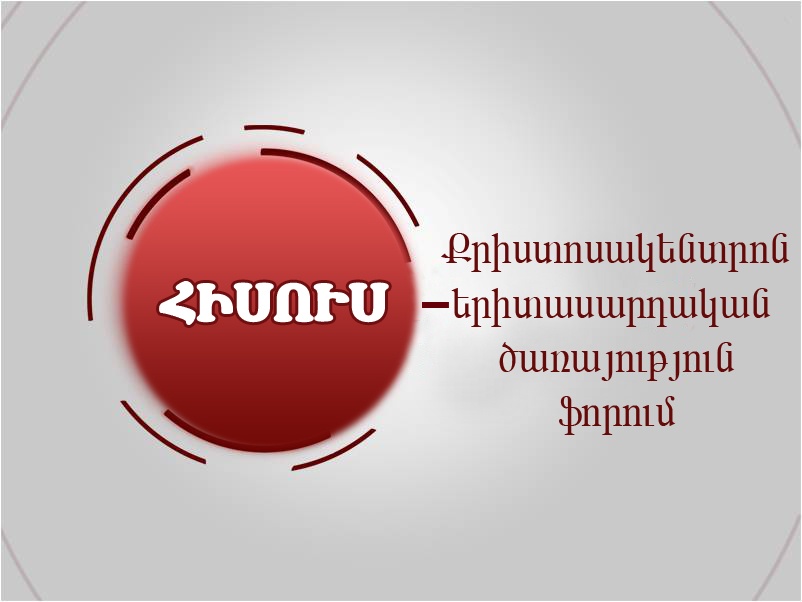 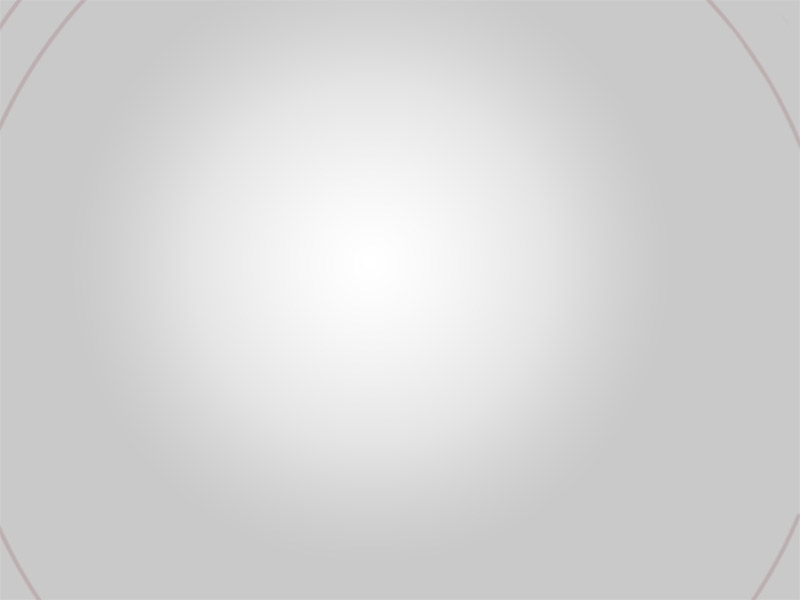 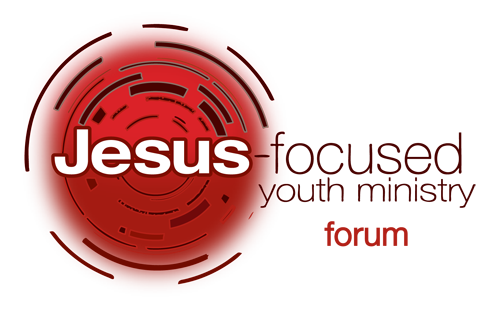